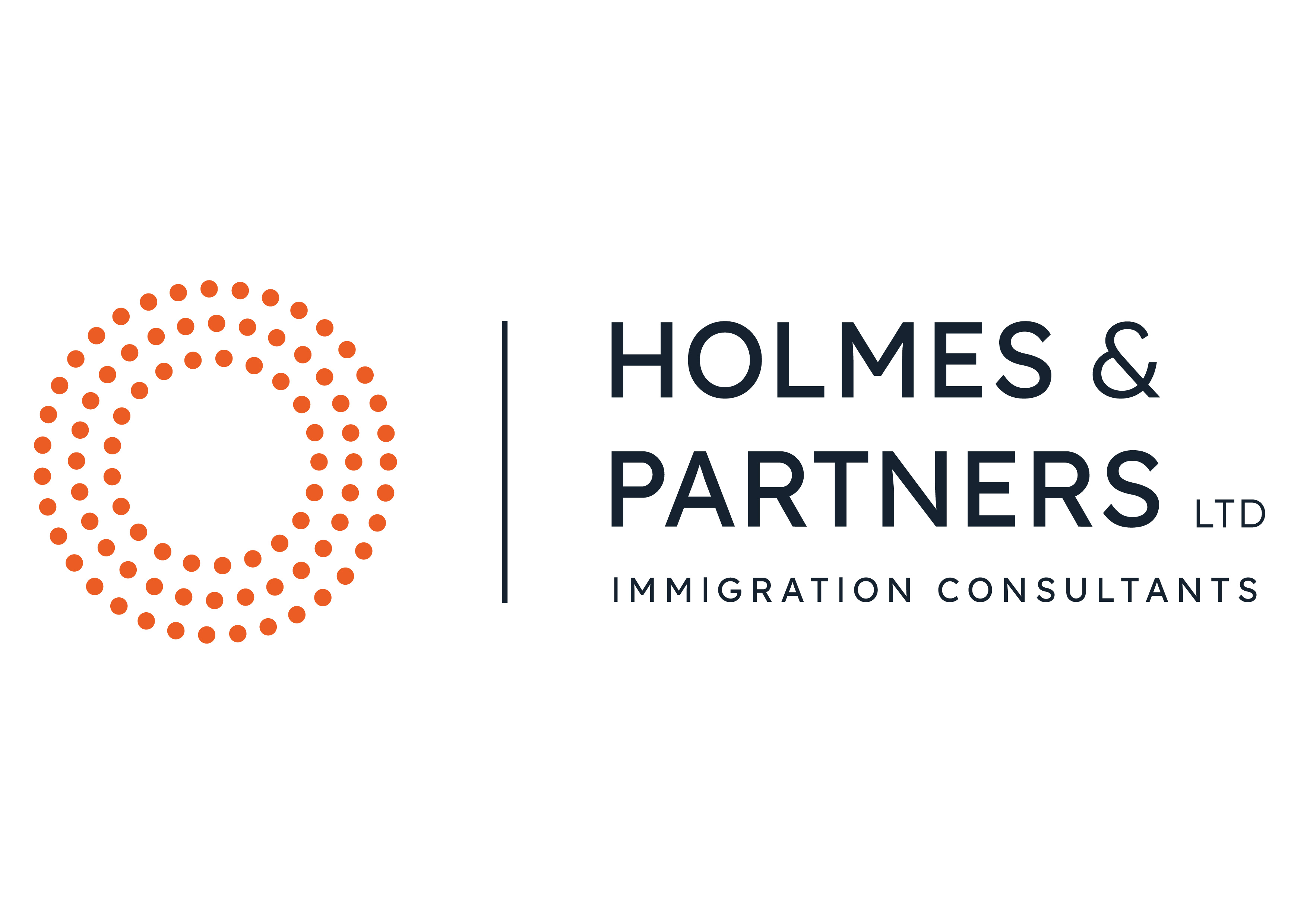 UK Child Student & Student Route
Agenda
Costs
How we can help
Who needs a Child Student Visa
Who do not need a Child Student Visa
The application process
2
Who needs a Child Student Visa
3
You will need to apply for a Child Student Visa if:
Age between 4 – 17
Have an unconditional offer (met the schools entry requirements)
UK Independent, fee-paying school with an accredited Sponsor Licence
Intend to study a course of at least 6 months
4
Who do not need a Child Student Visa
5
You do not need to apply for a Child Student Visa if:
Age 18+ (Student Visa)
Course is less than 6 months (One or Two Terms) -  Visitor status
Signed Parental Consent Letter by both biological parents
Evidence of sole custody
Copy of return flight details
E-gates
Invitation letter from school
BUT, if the term is longer than 180 in total = Visa
6
What is the application process
7
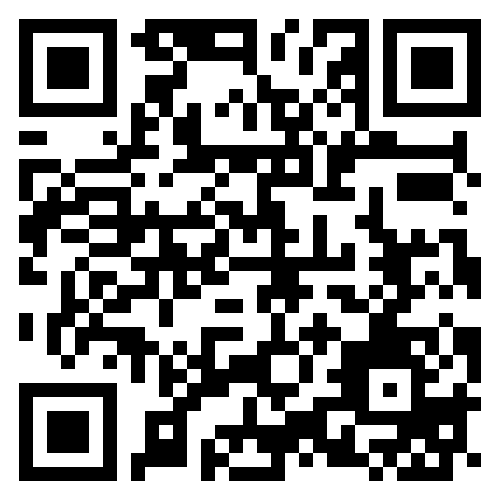 8
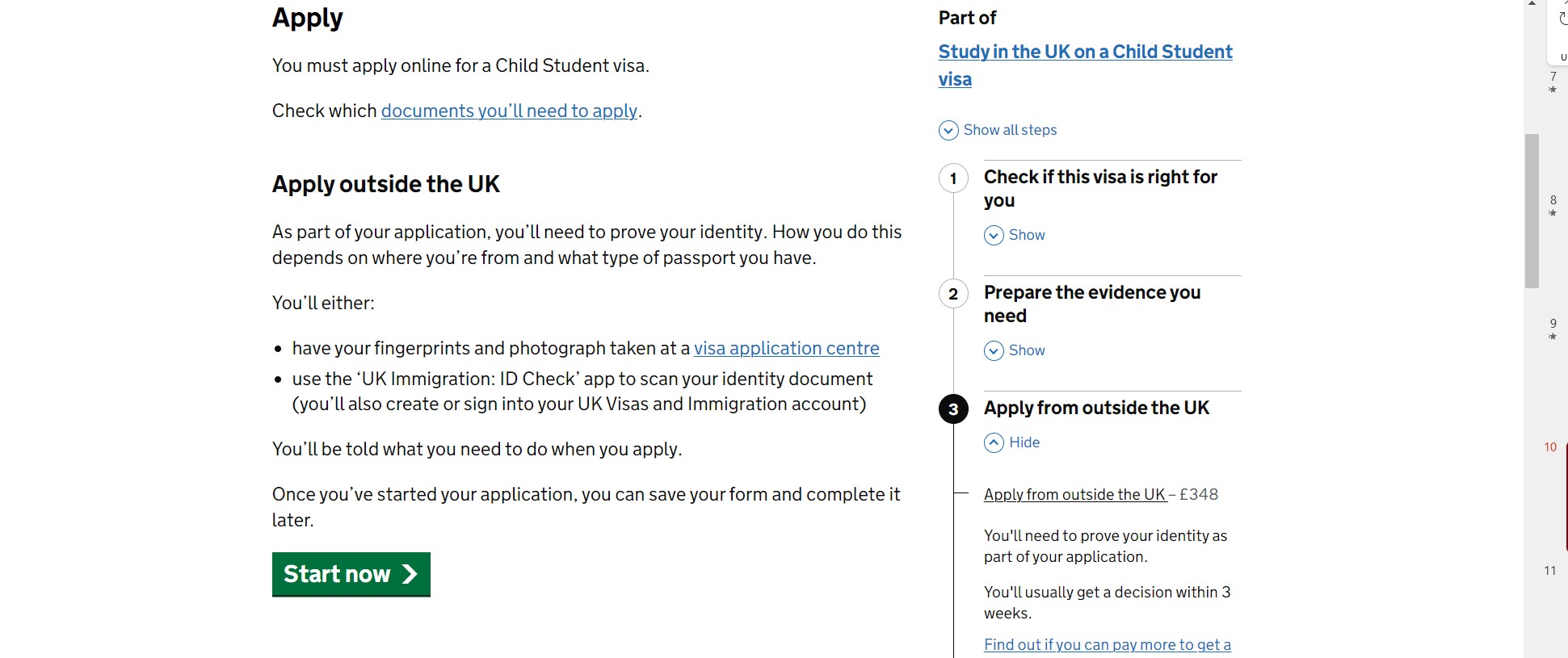 9
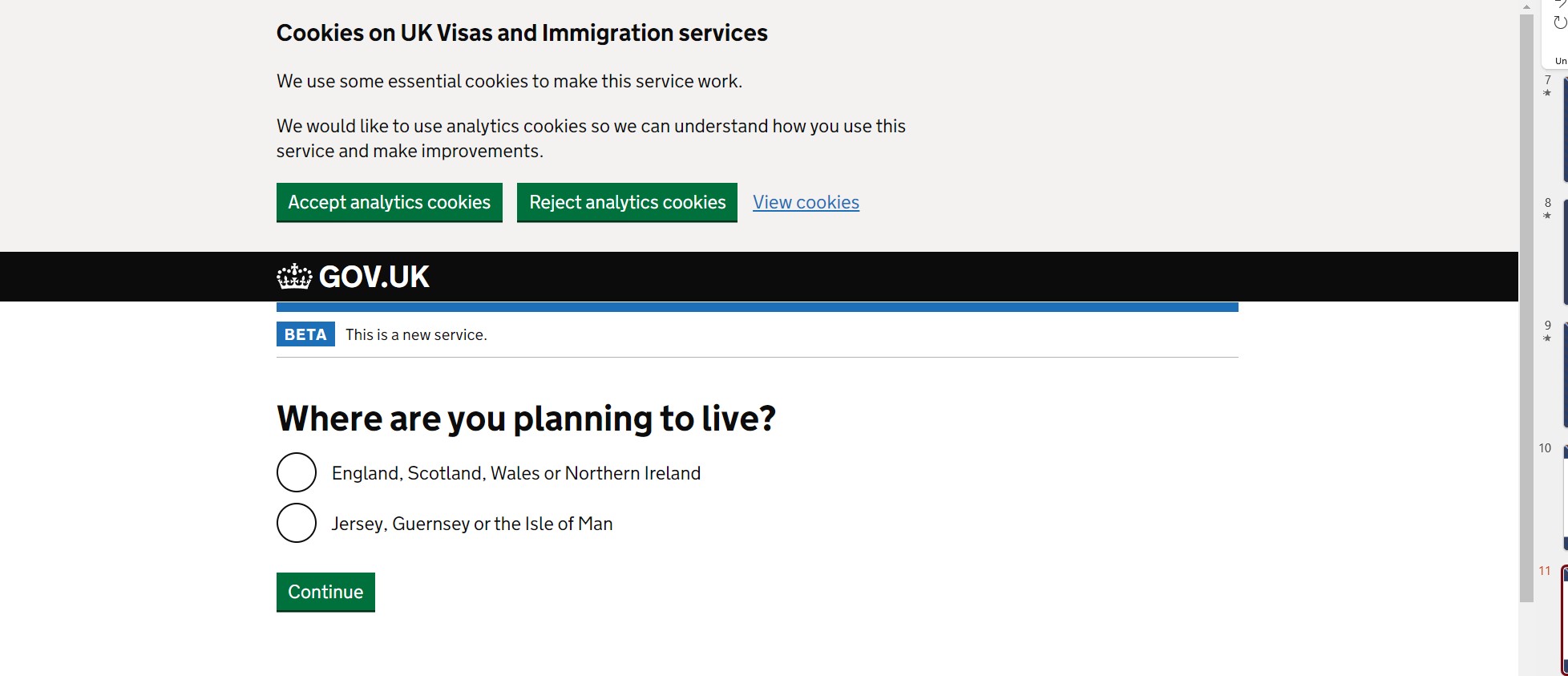 10
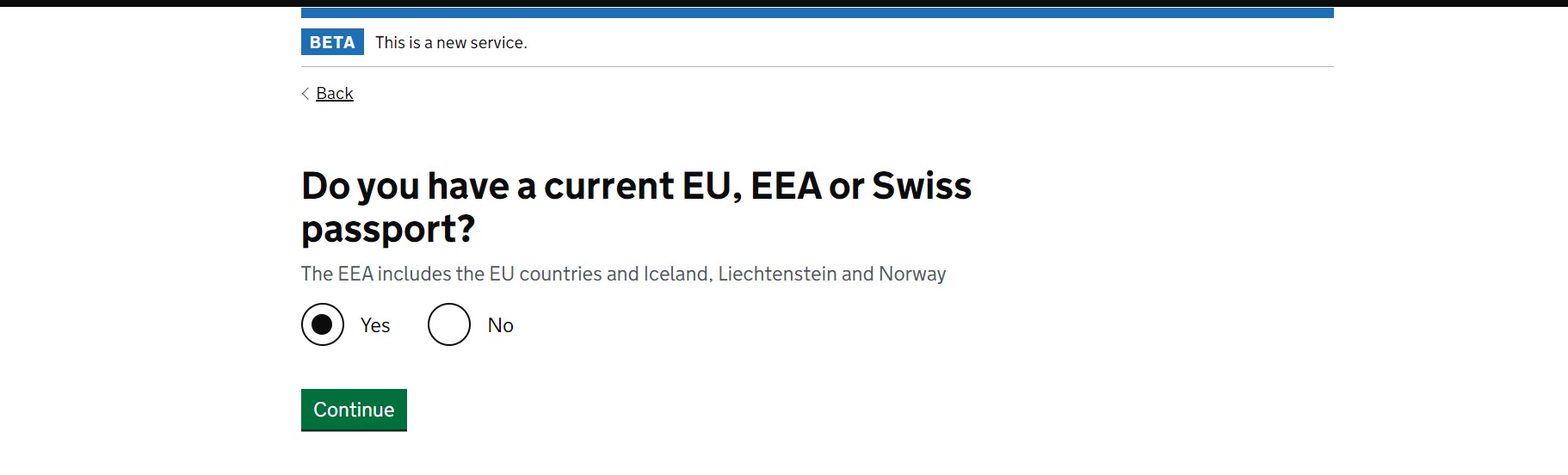 11
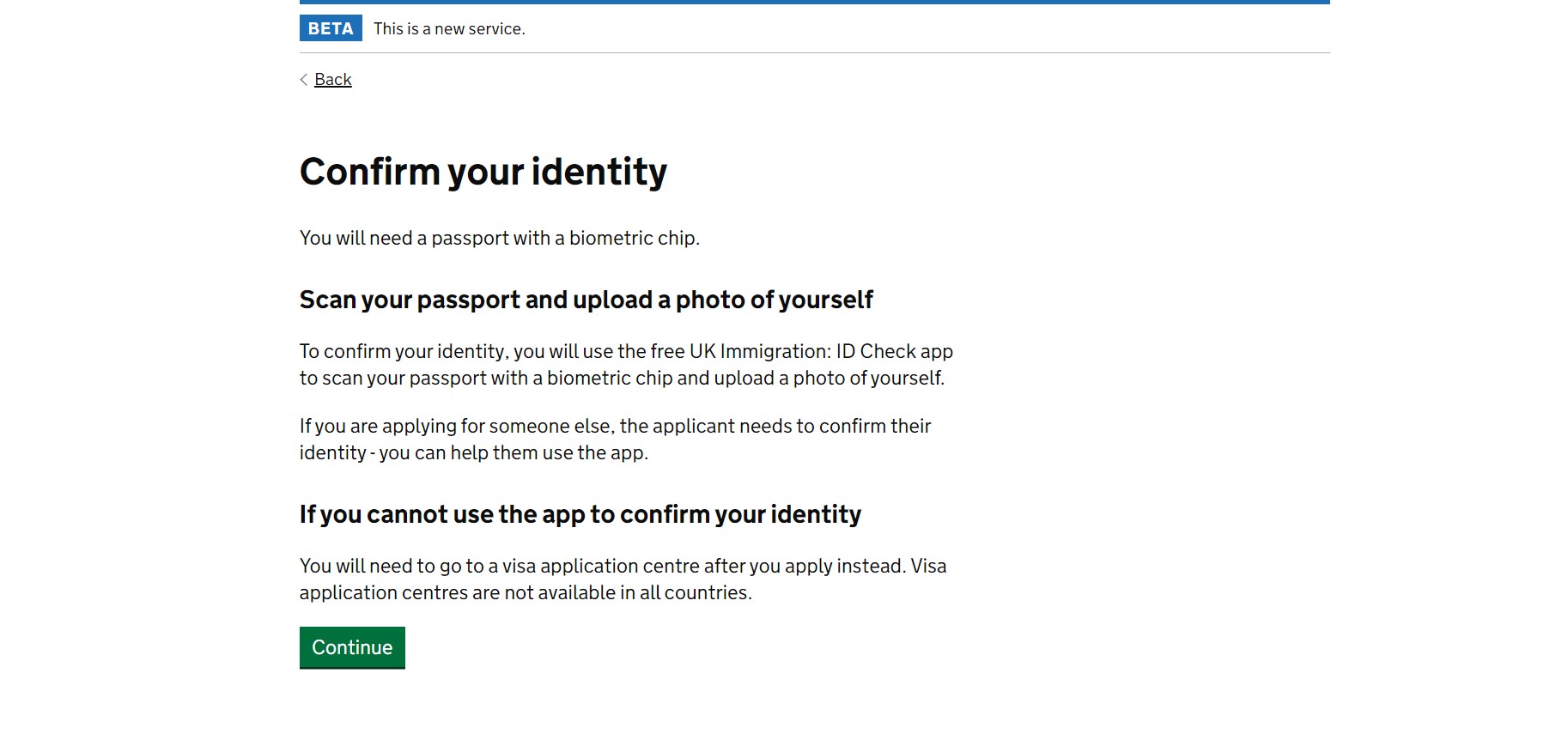 12
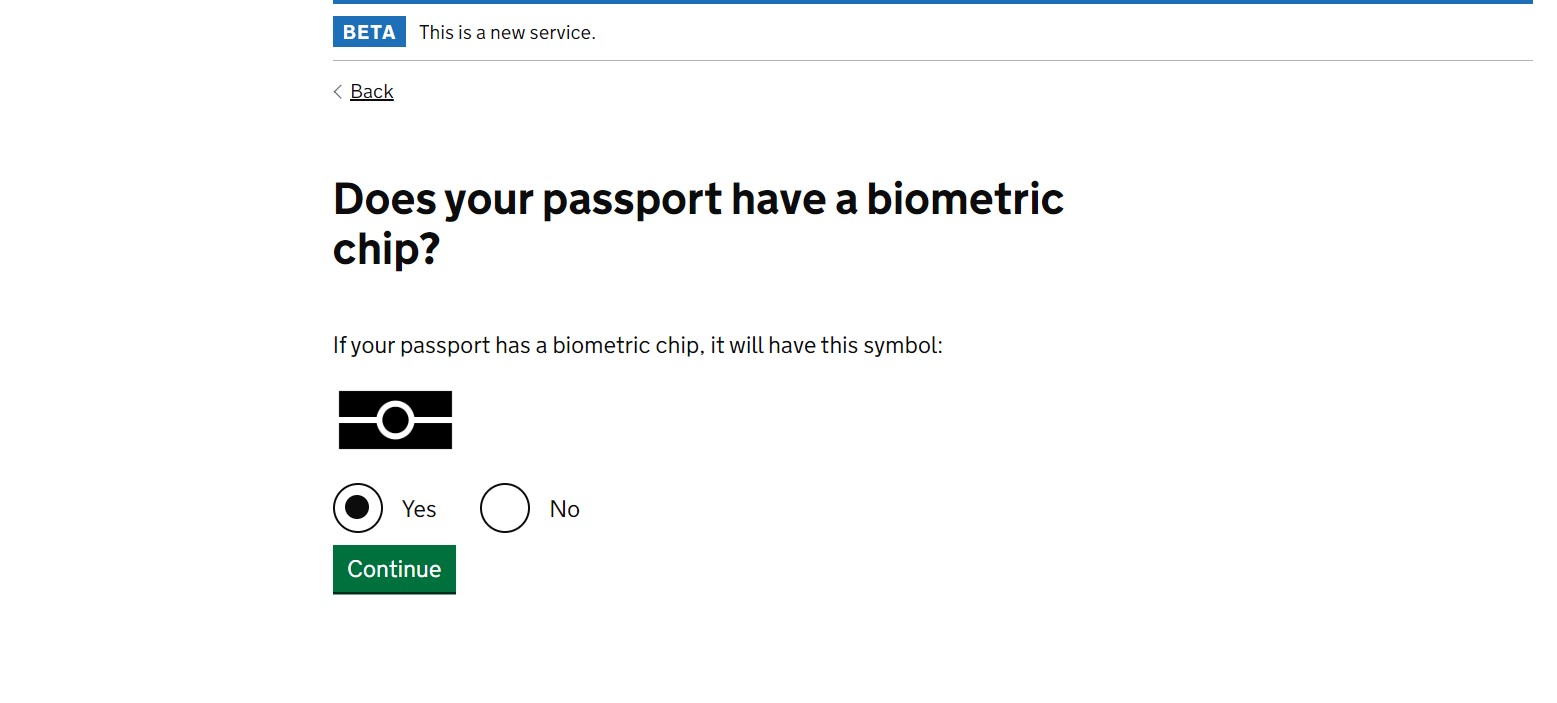 13
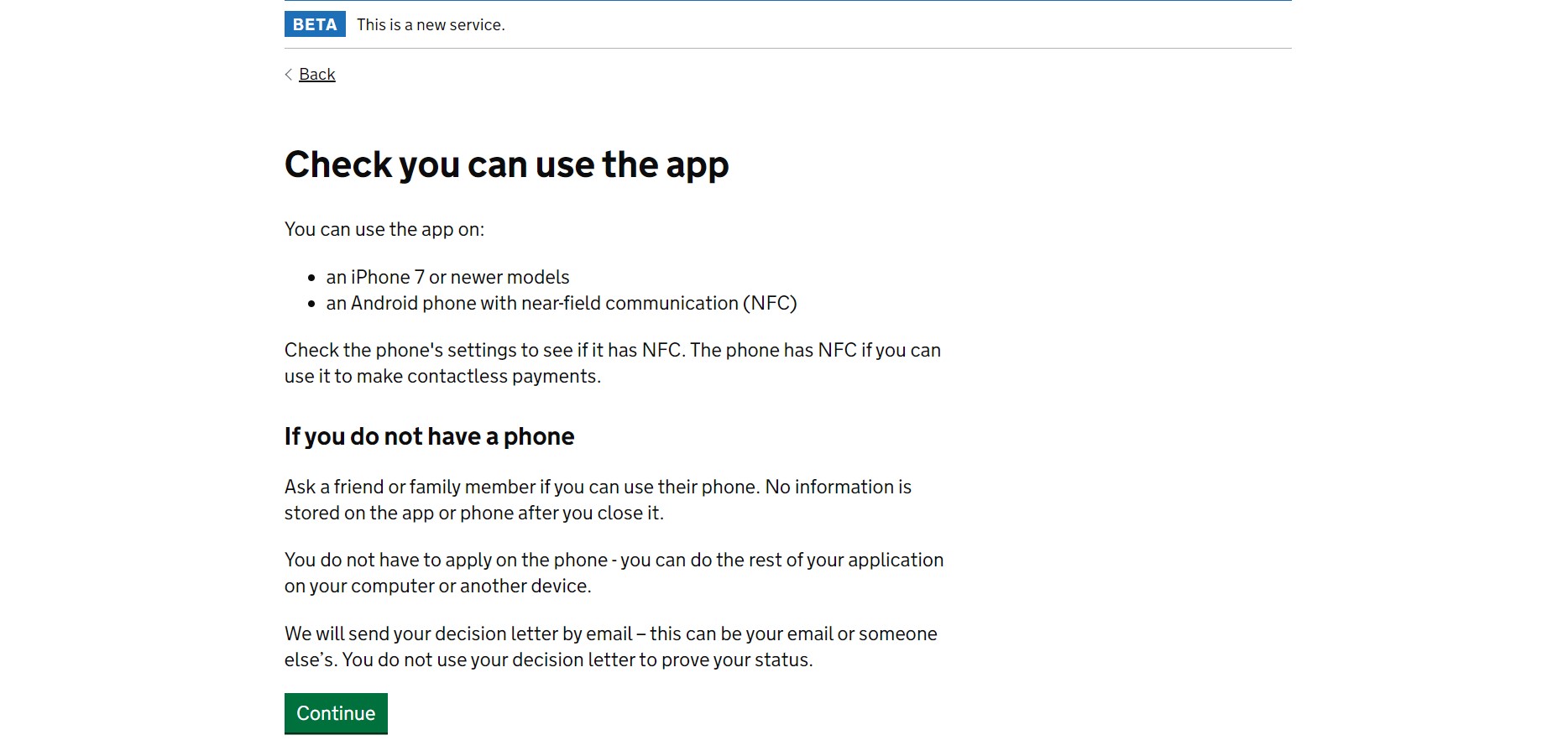 14
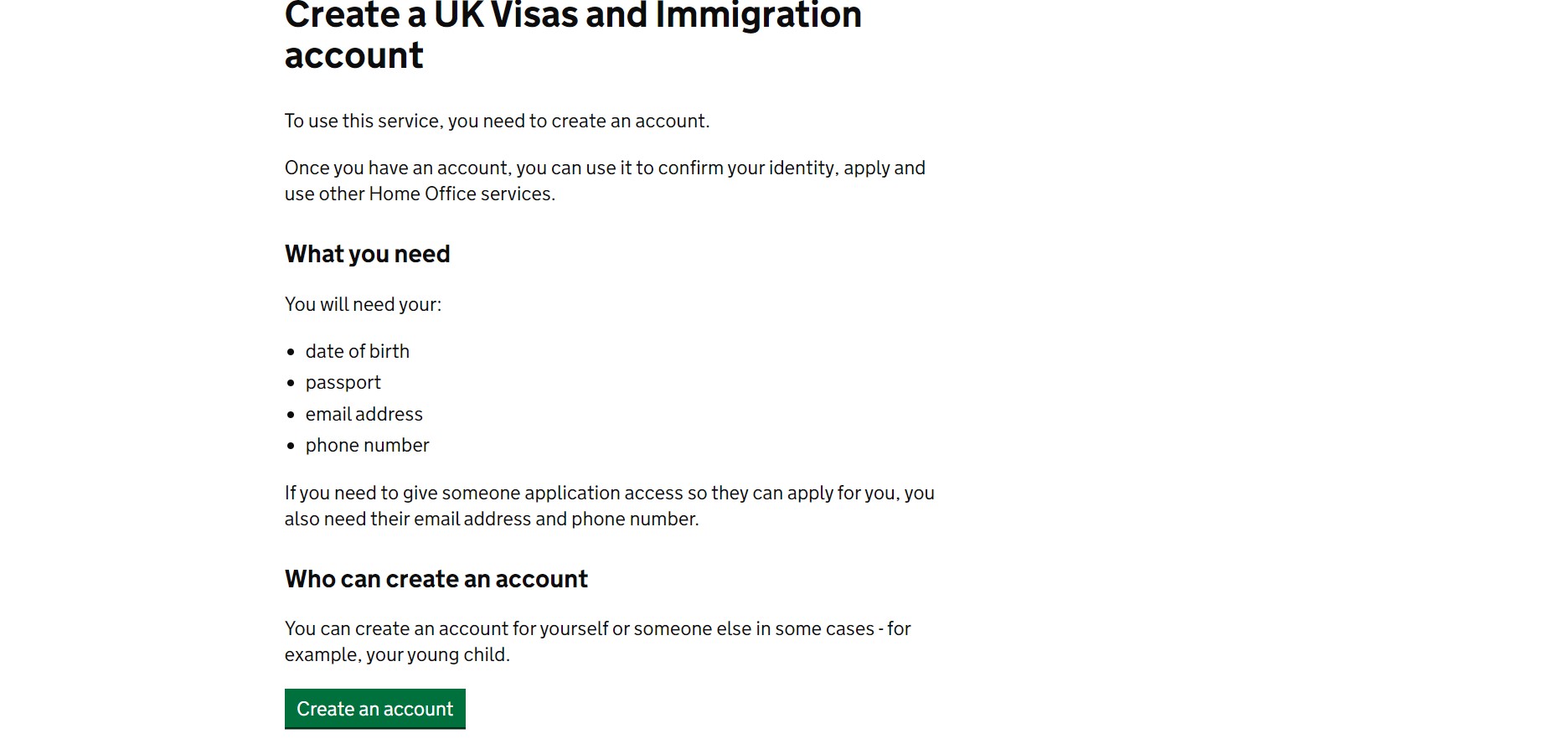 15
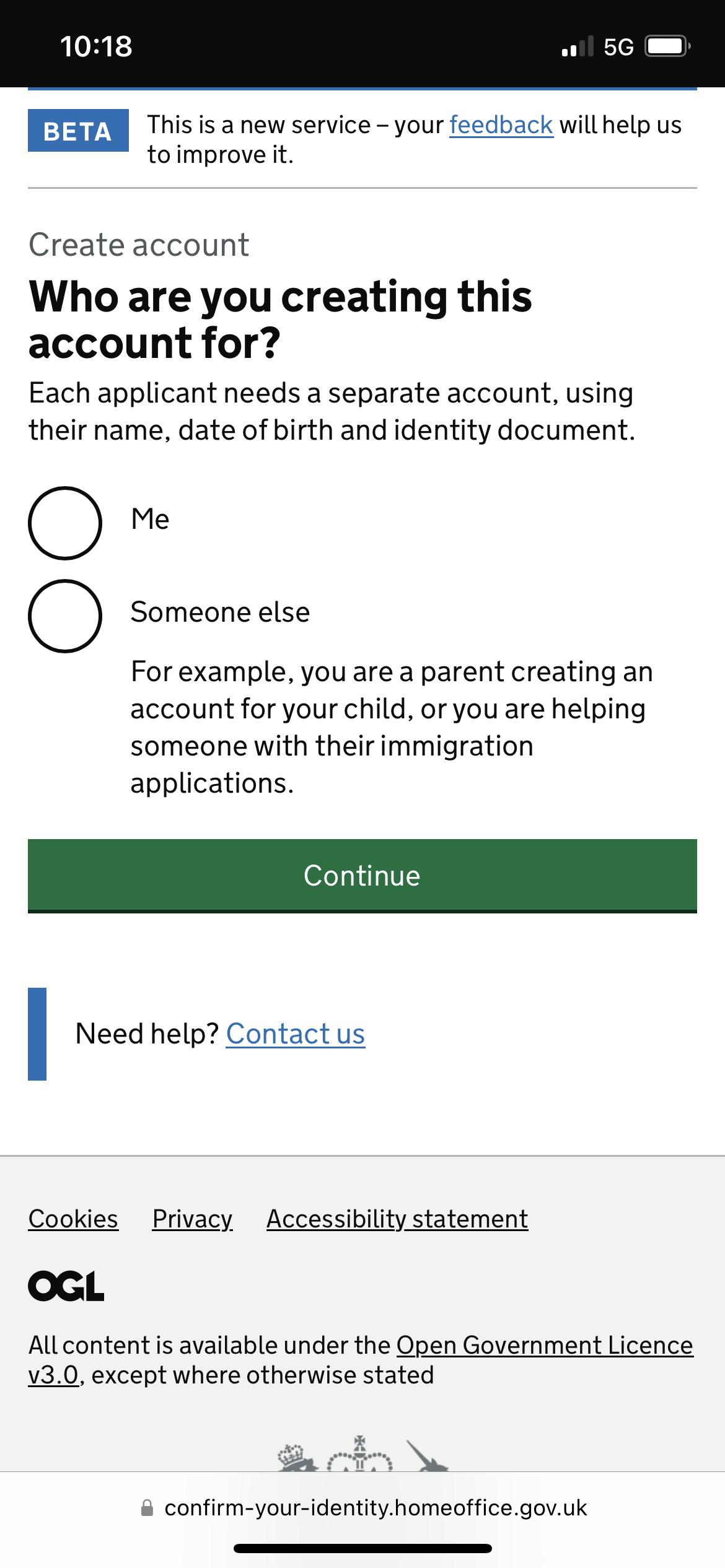 16
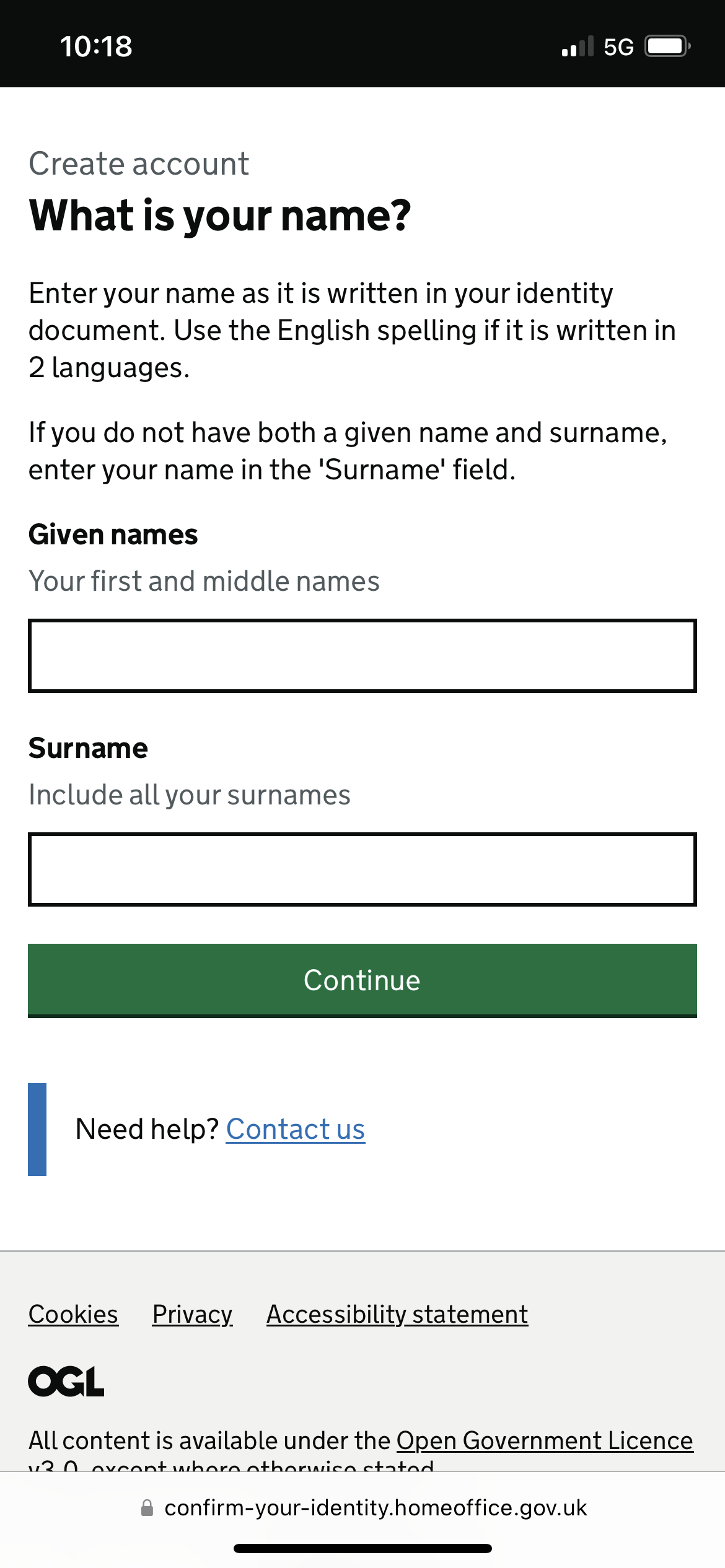 17
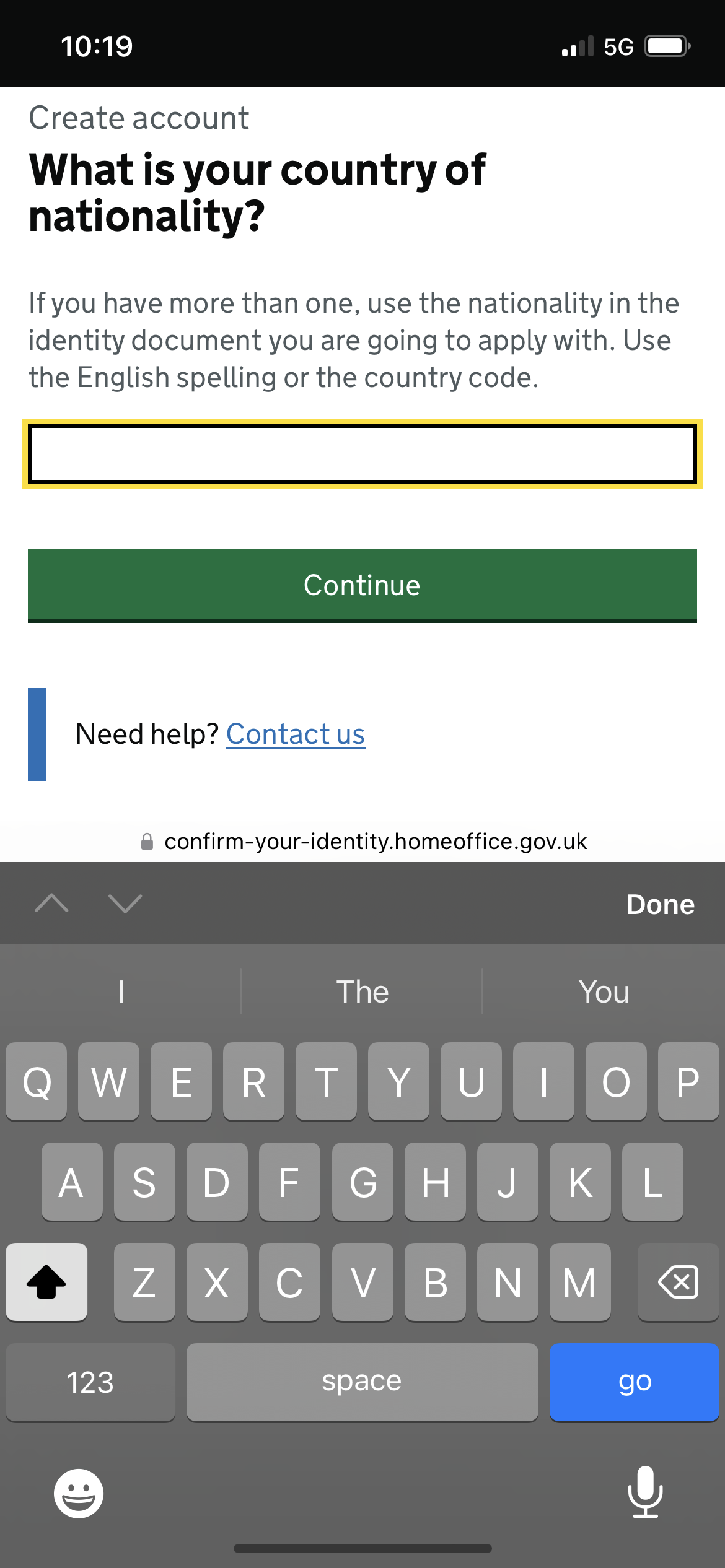 18
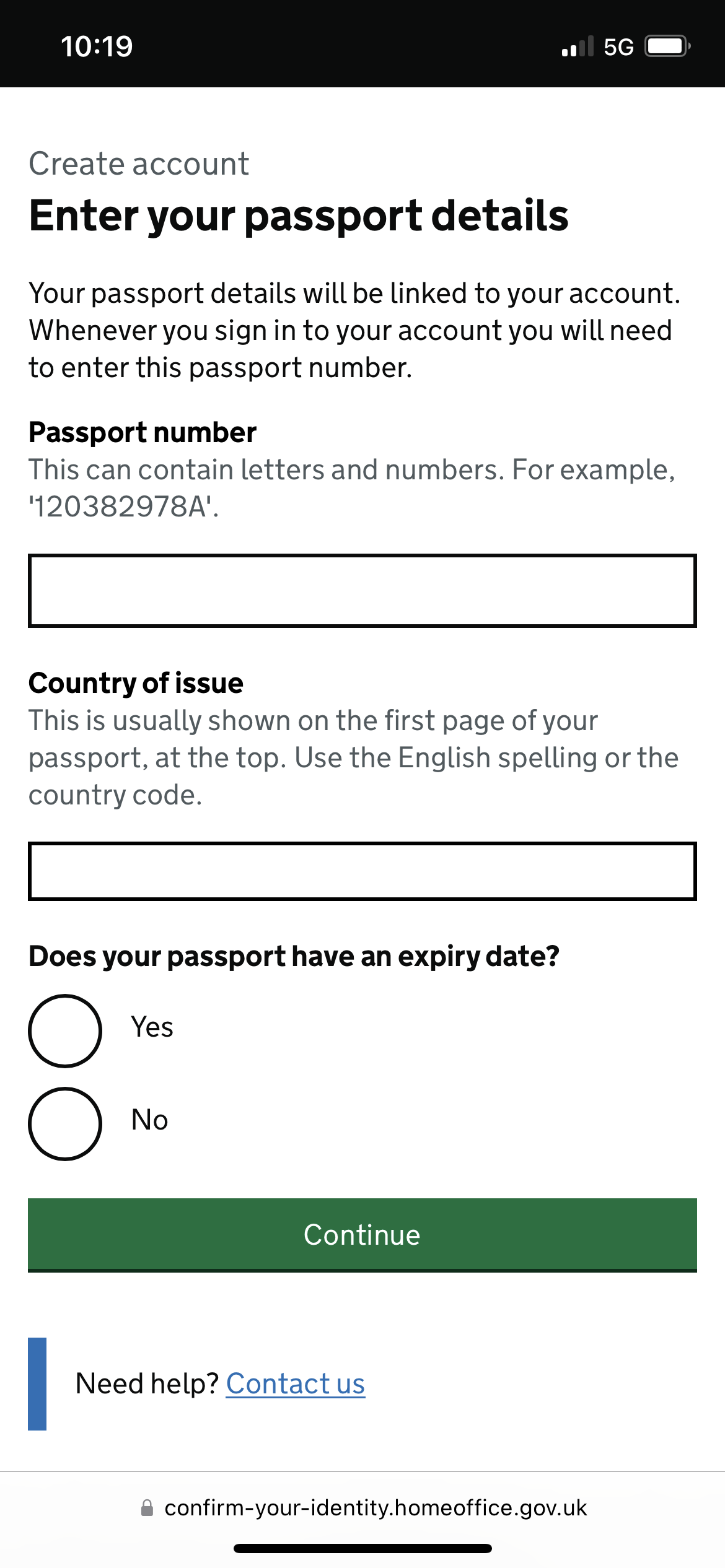 19
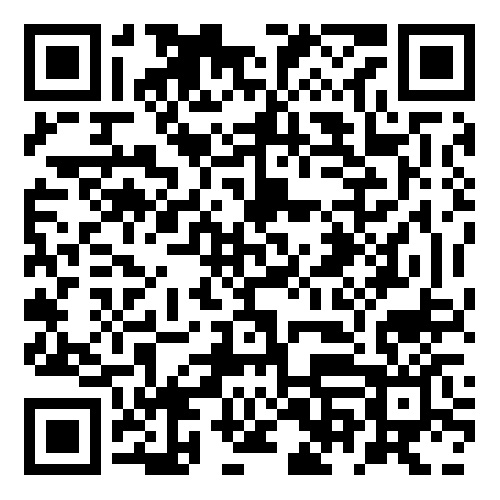 iPhone QR
20
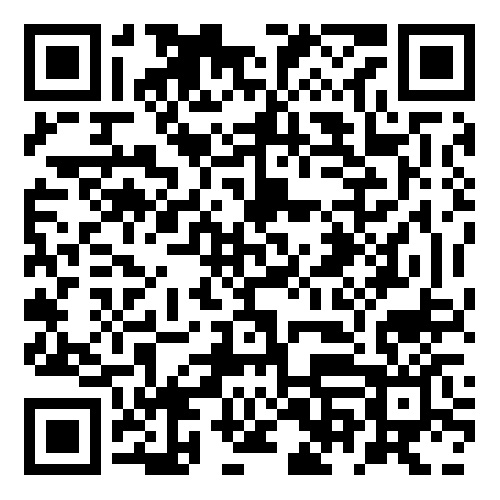 Android QR
21
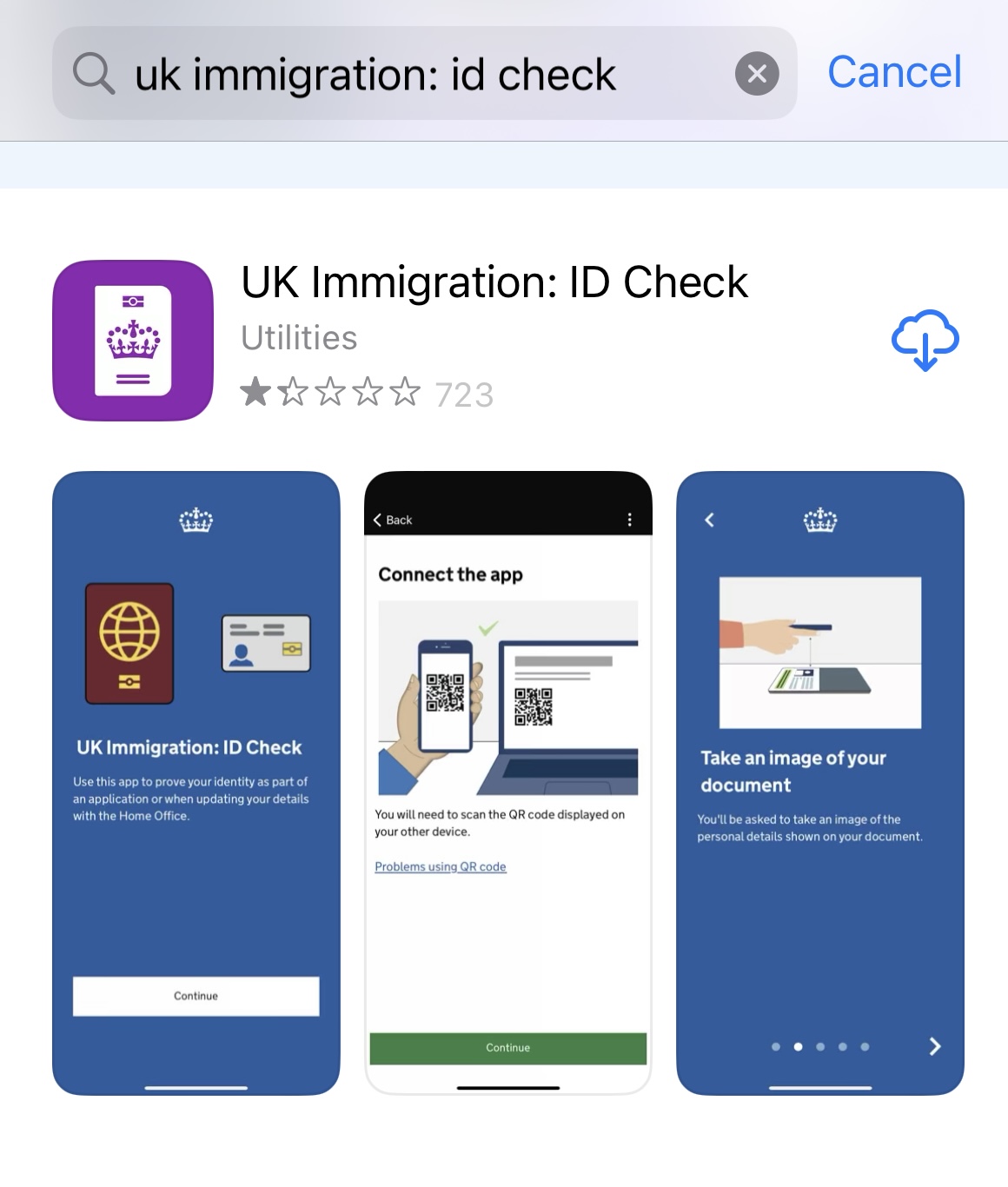 22
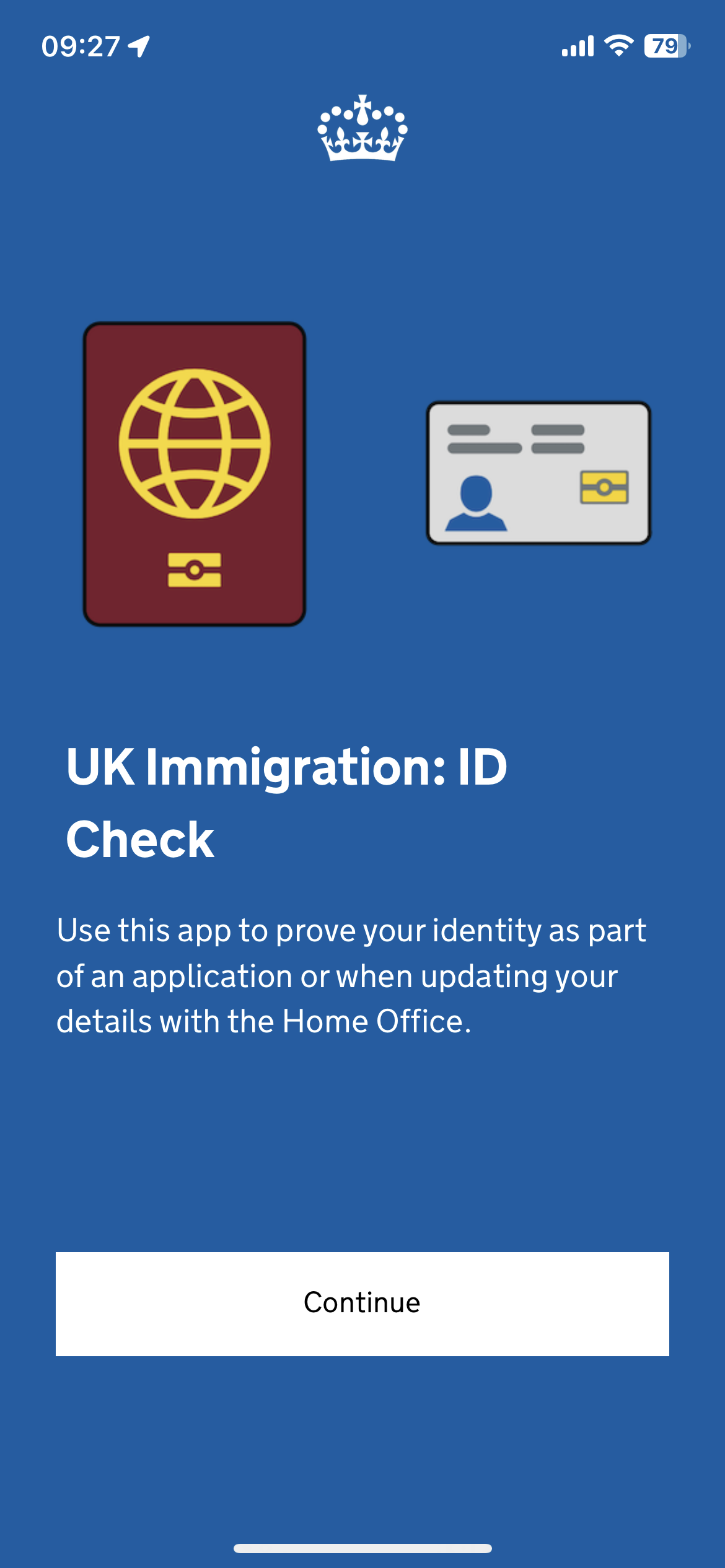 23
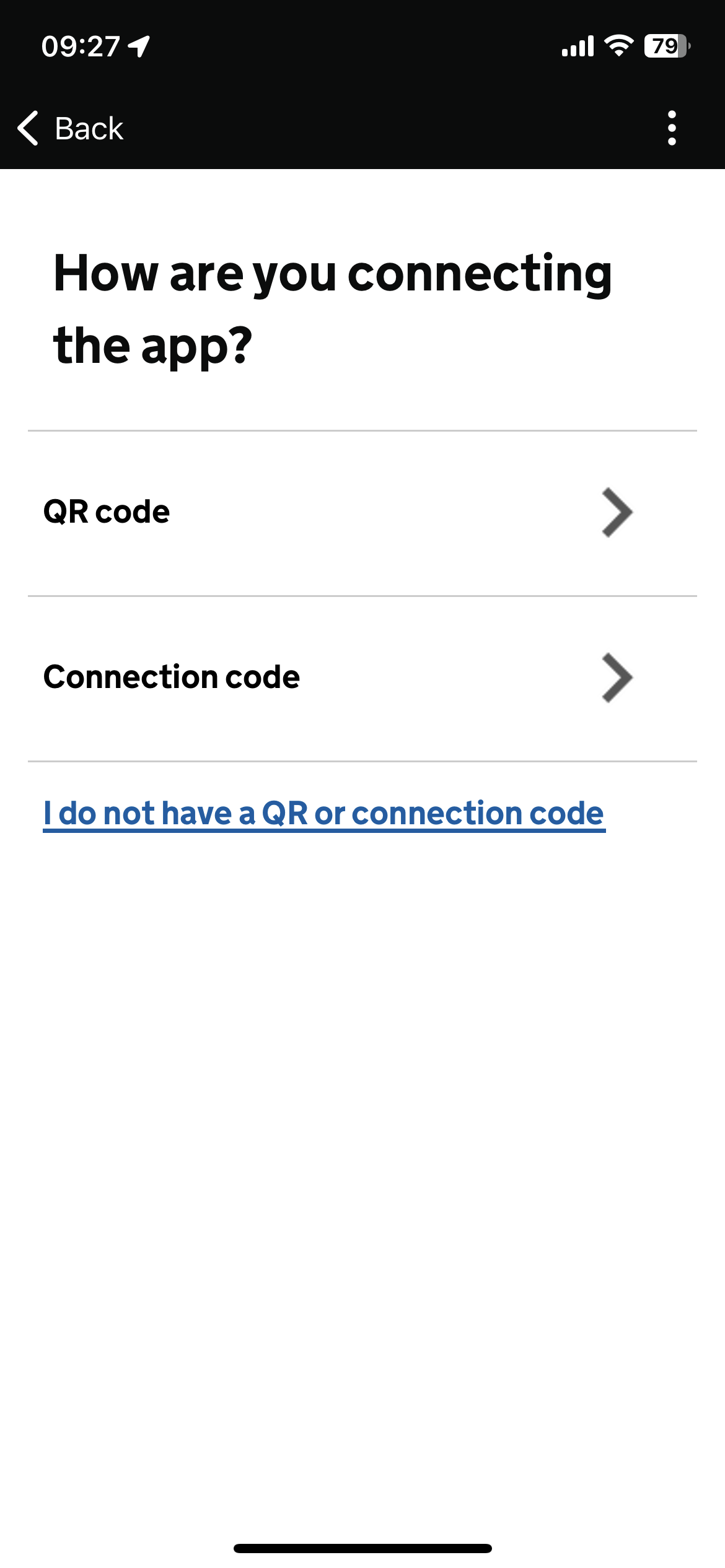 24
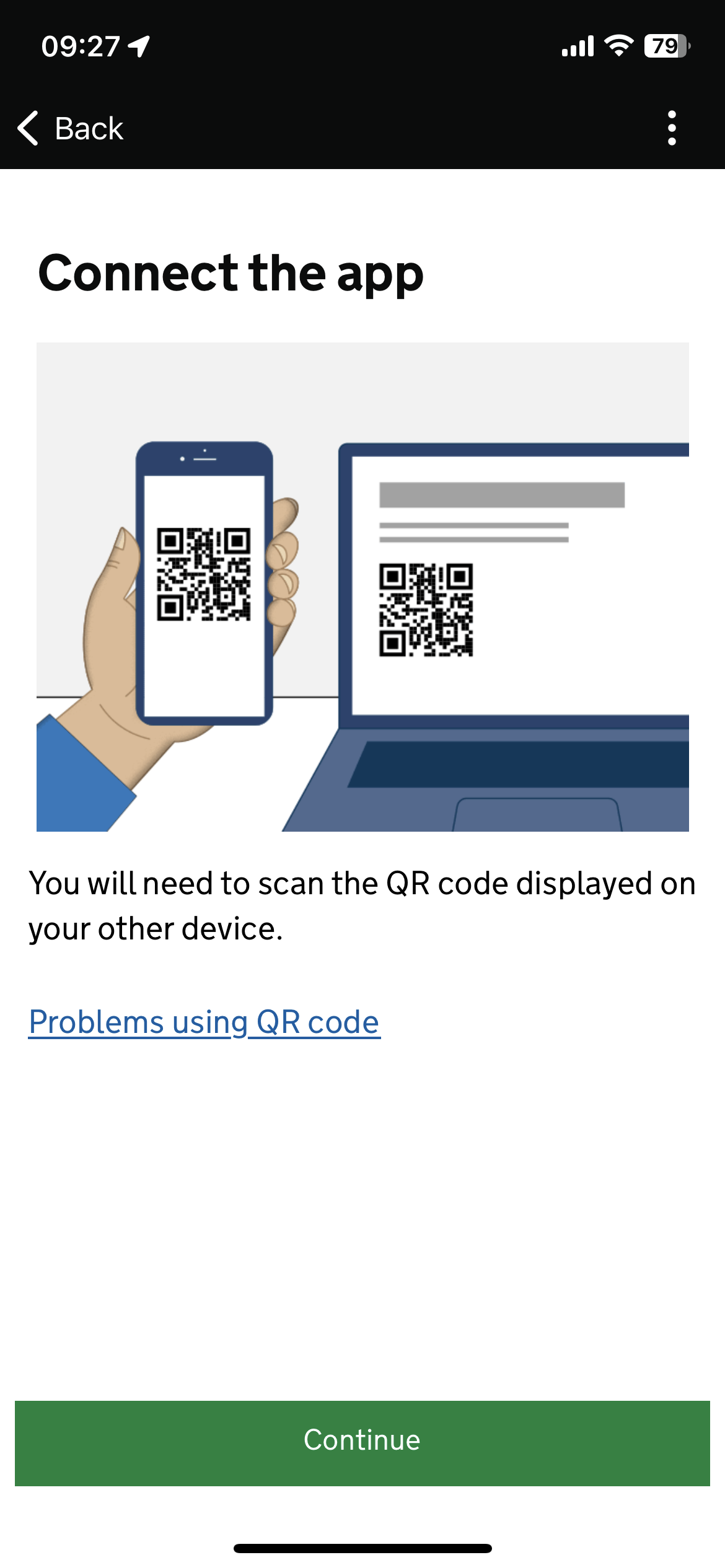 25
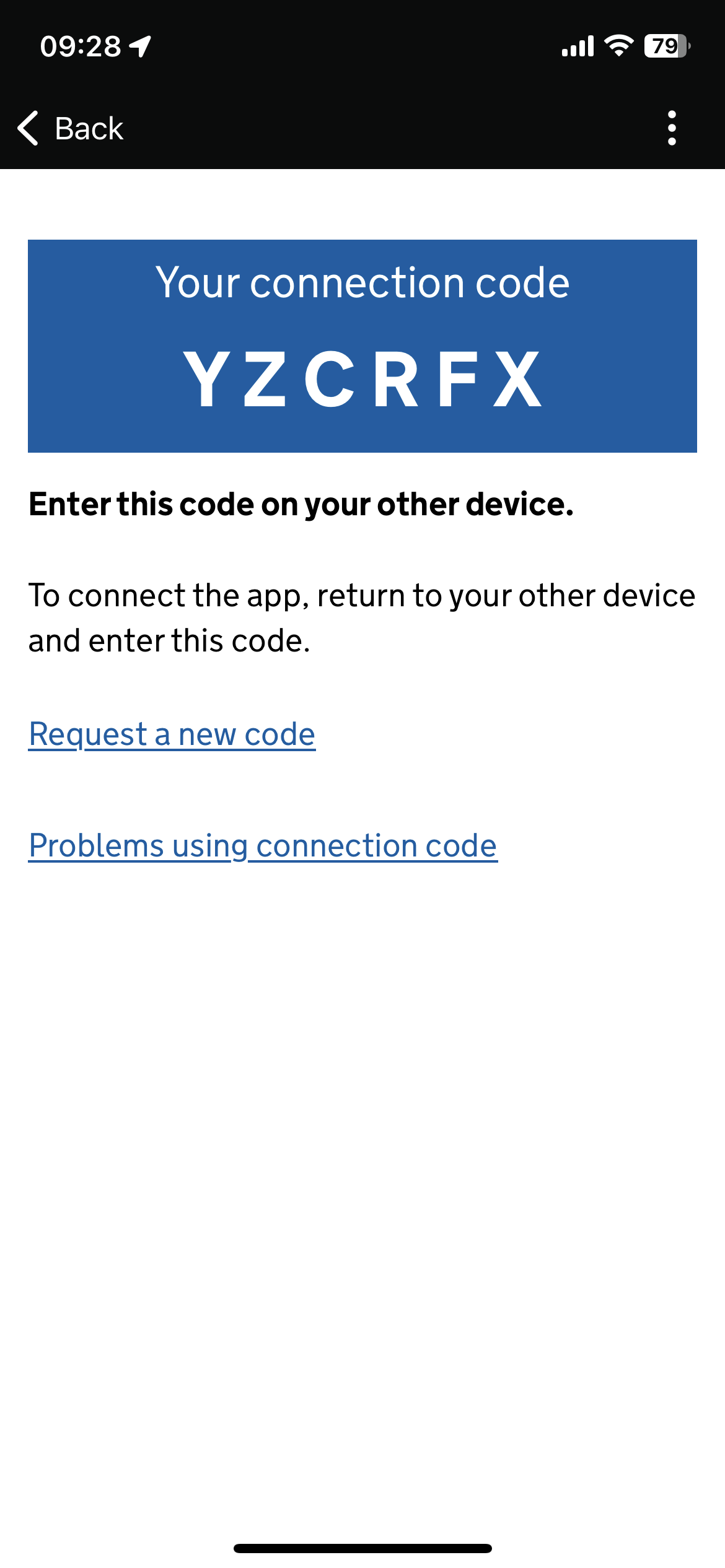 26
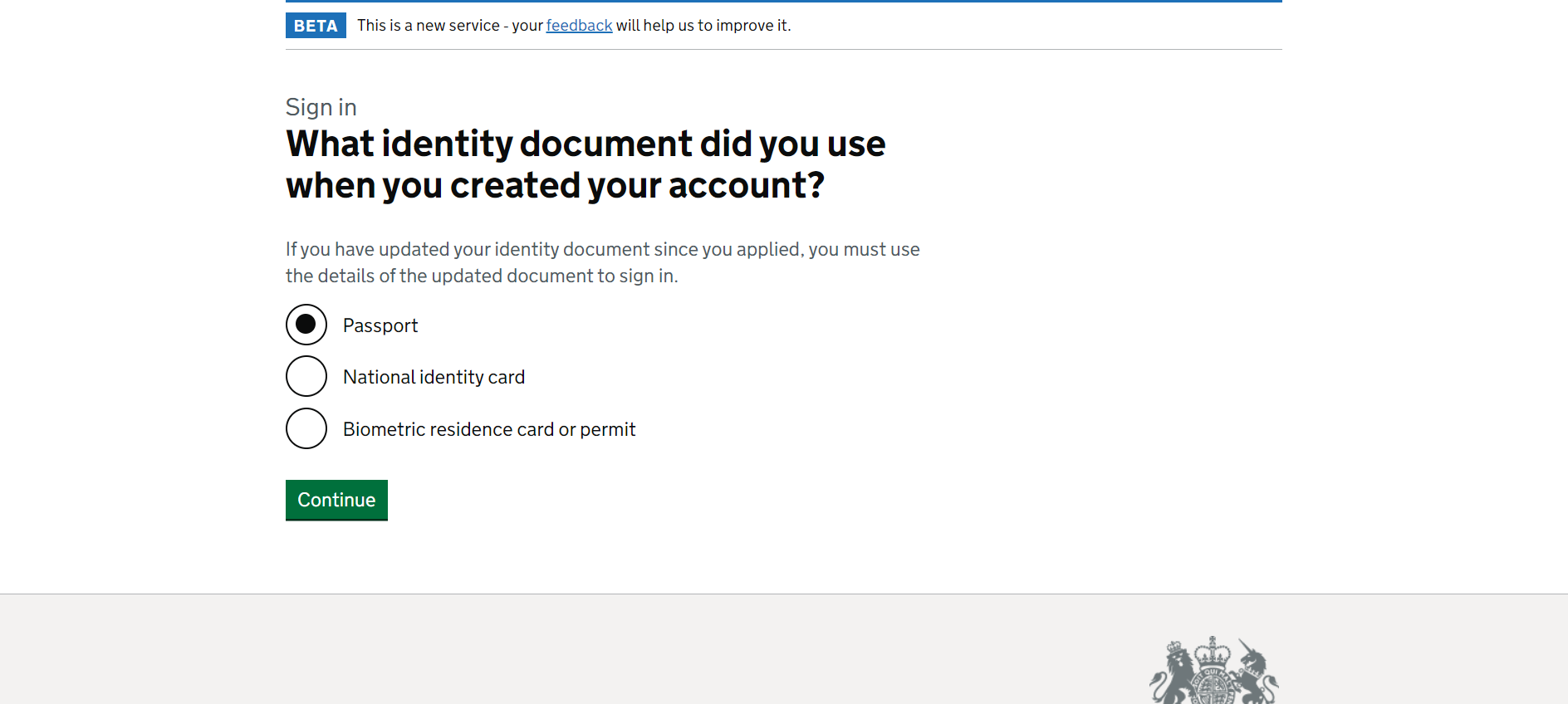 27
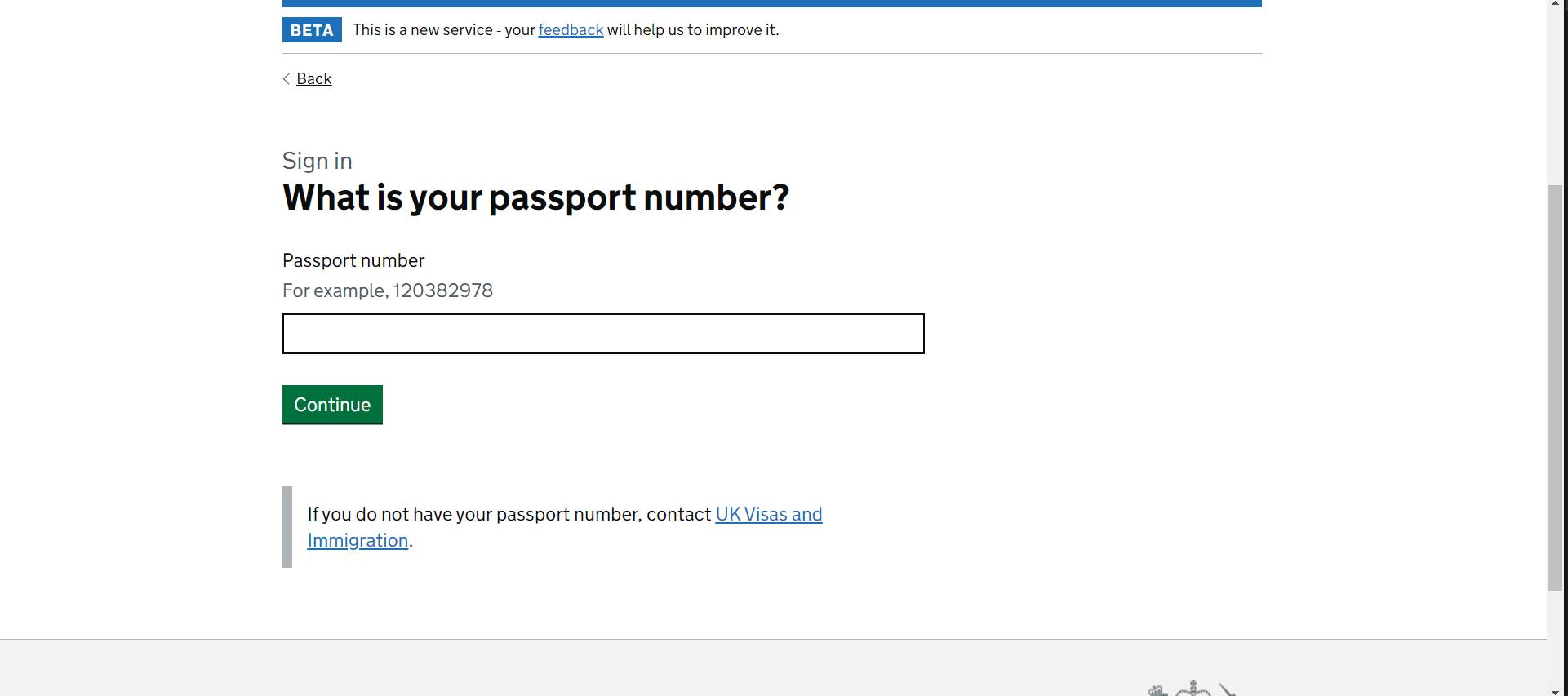 28
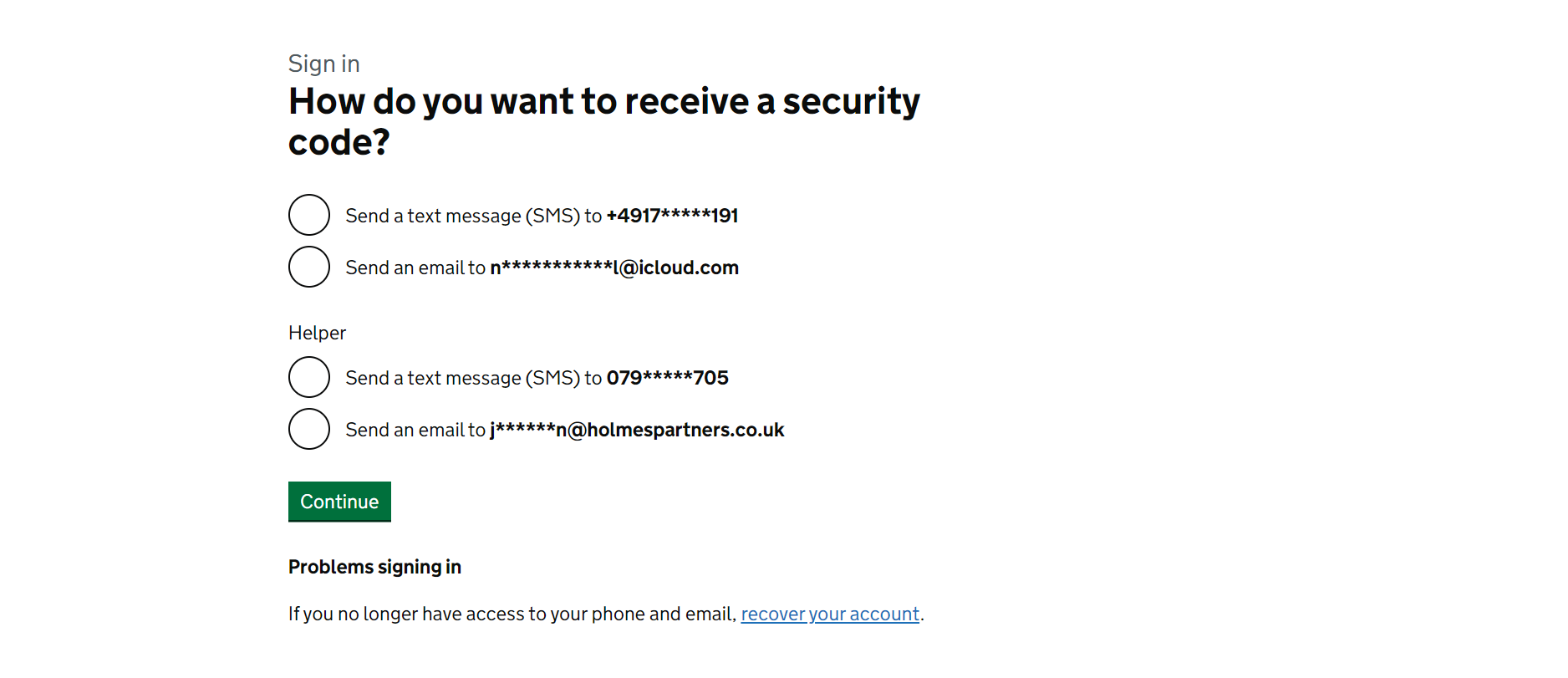 29
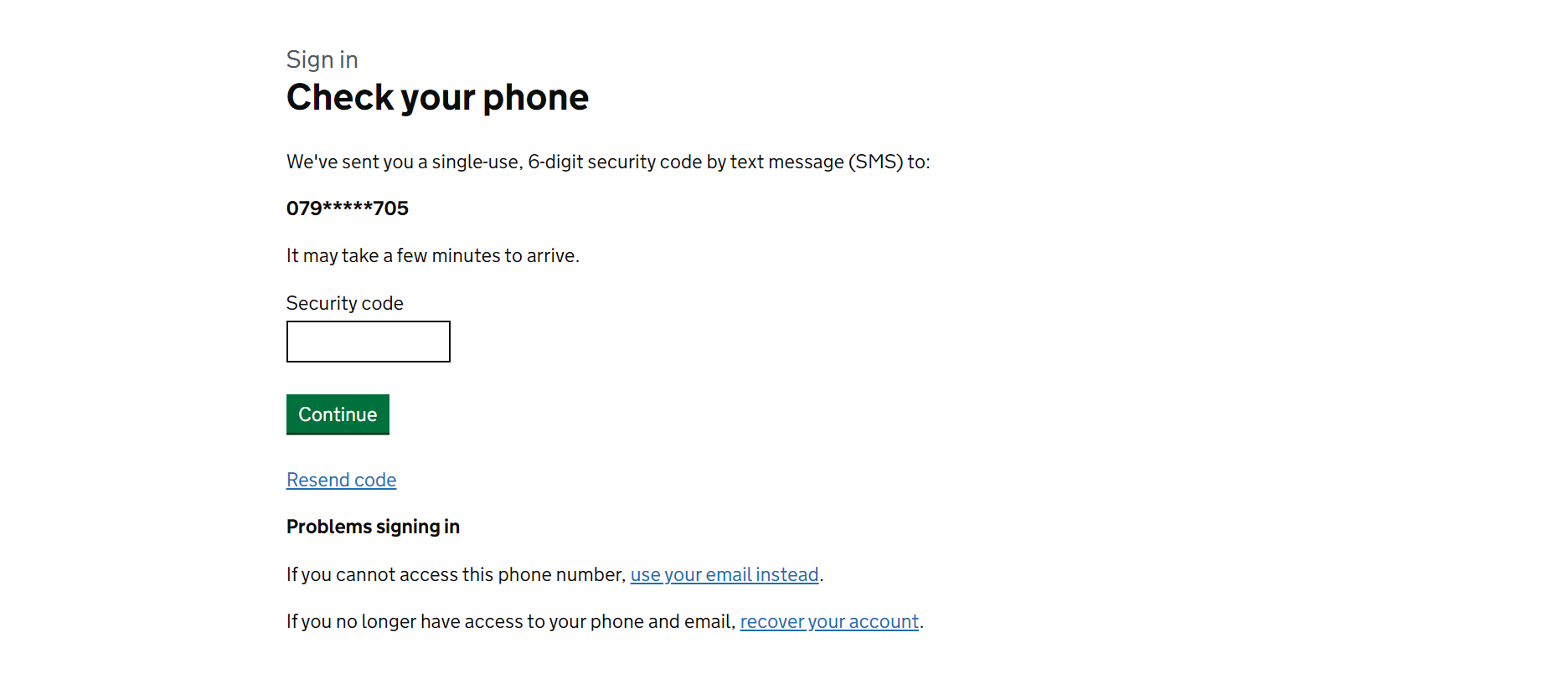 30
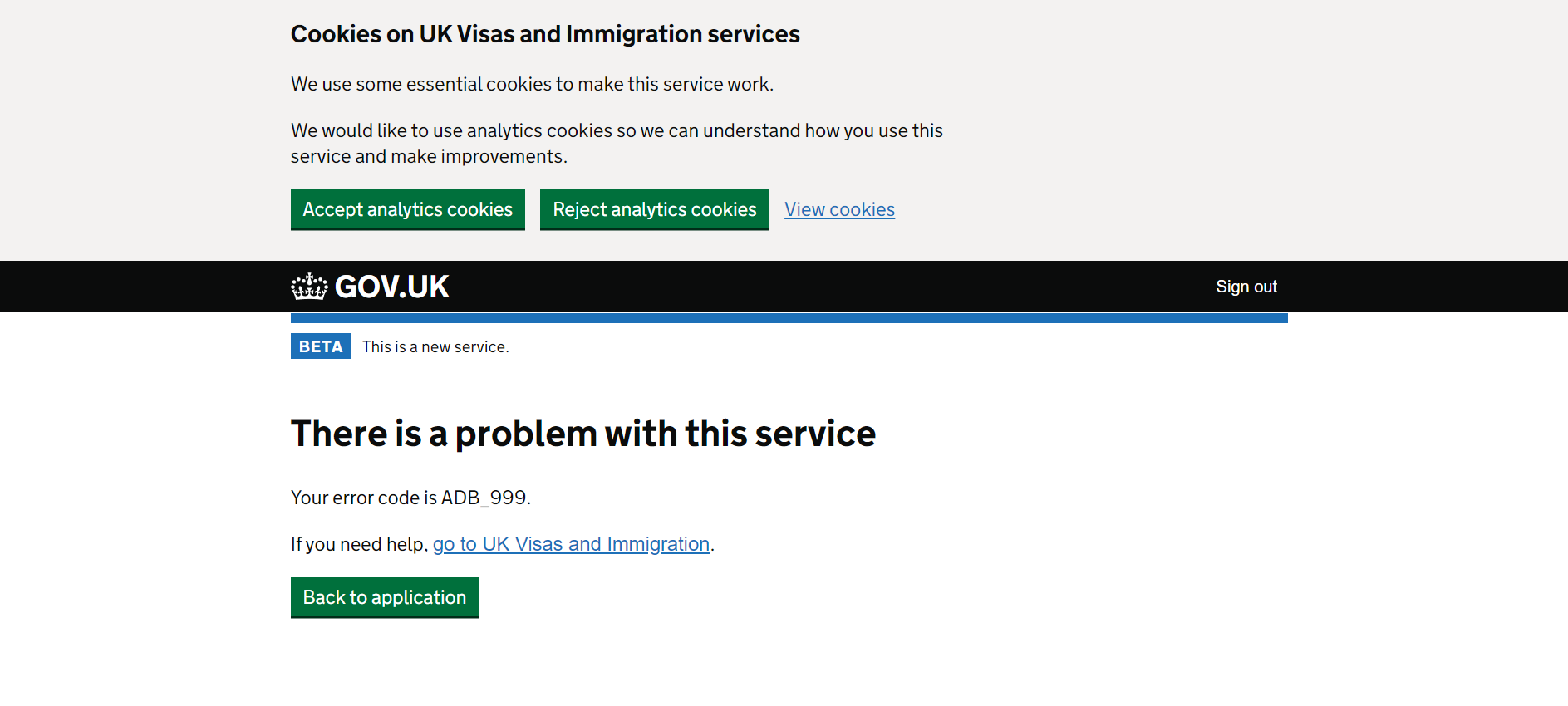 31
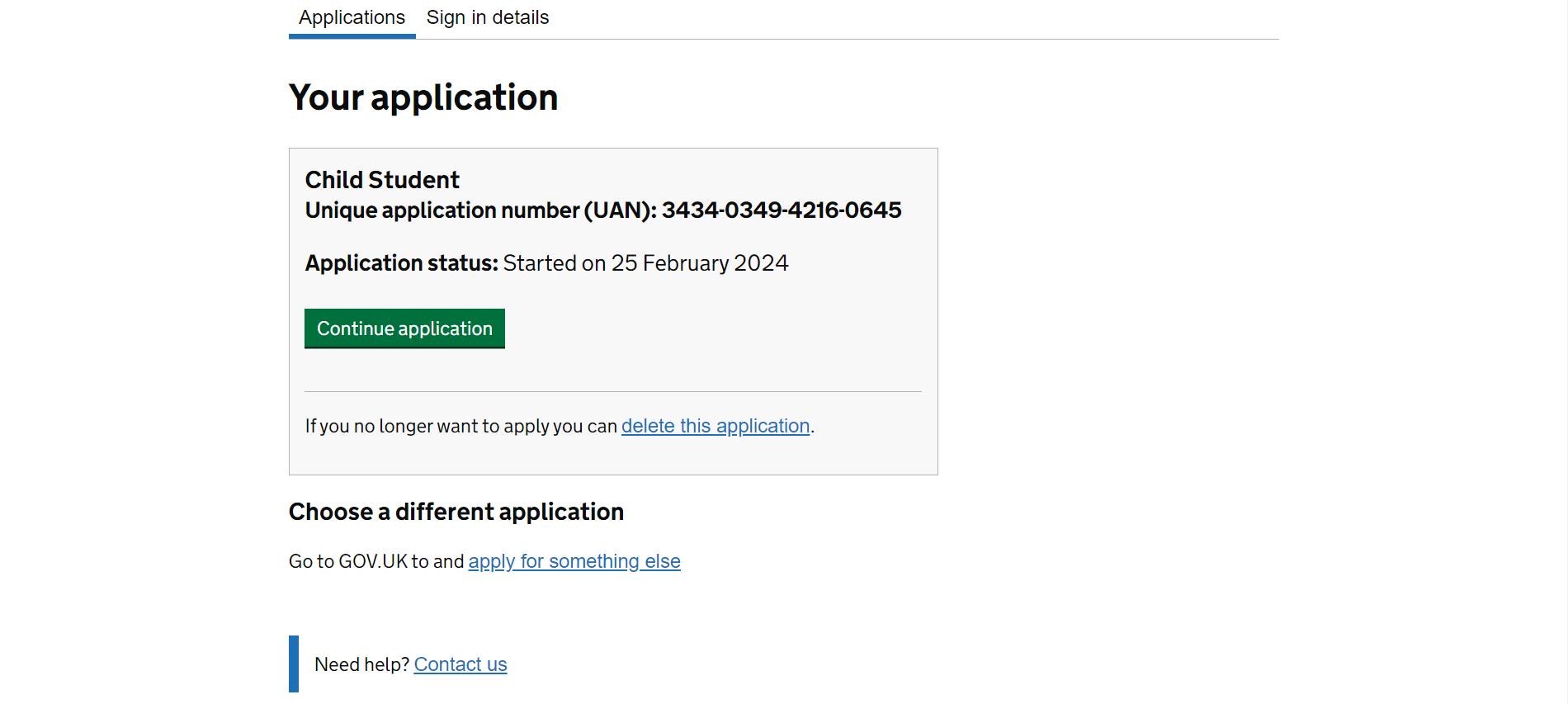 32
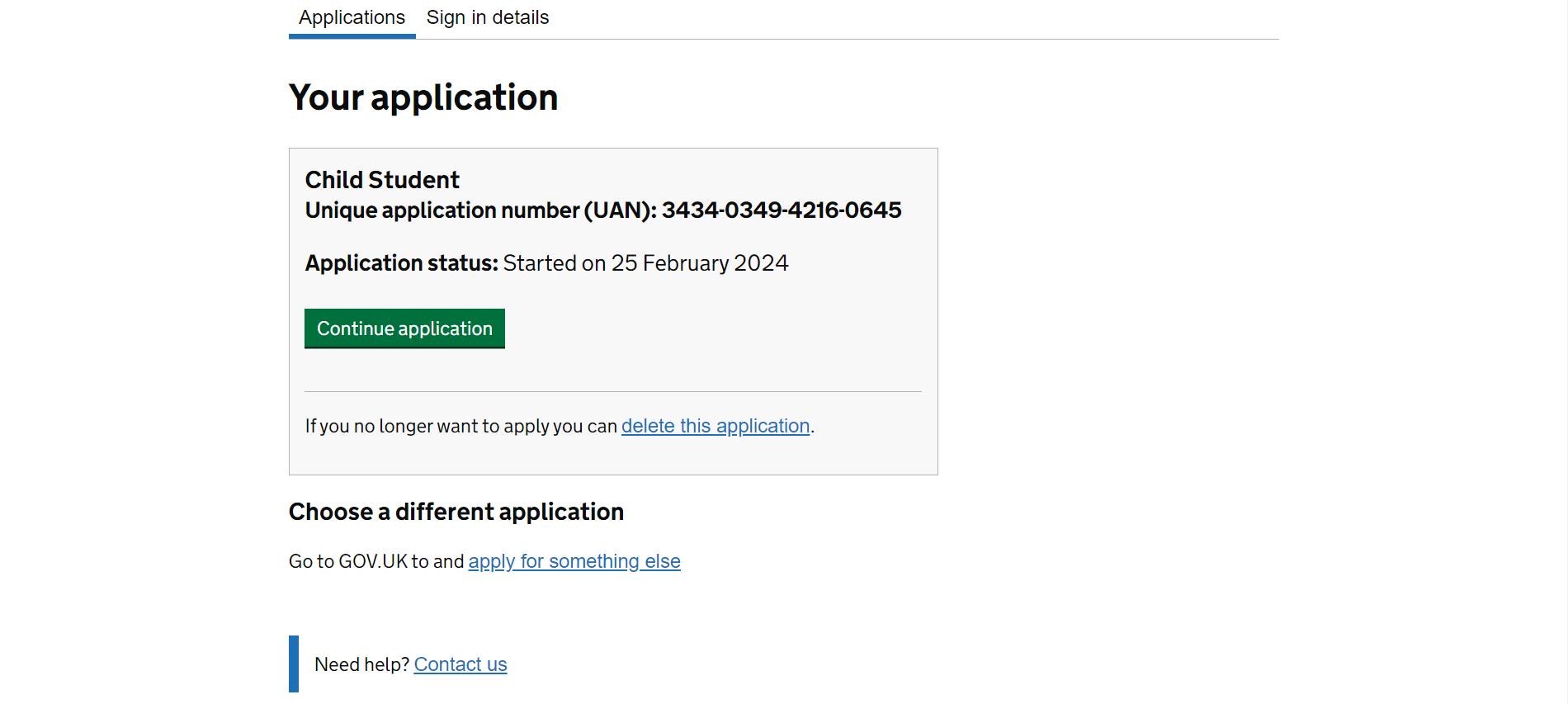 33
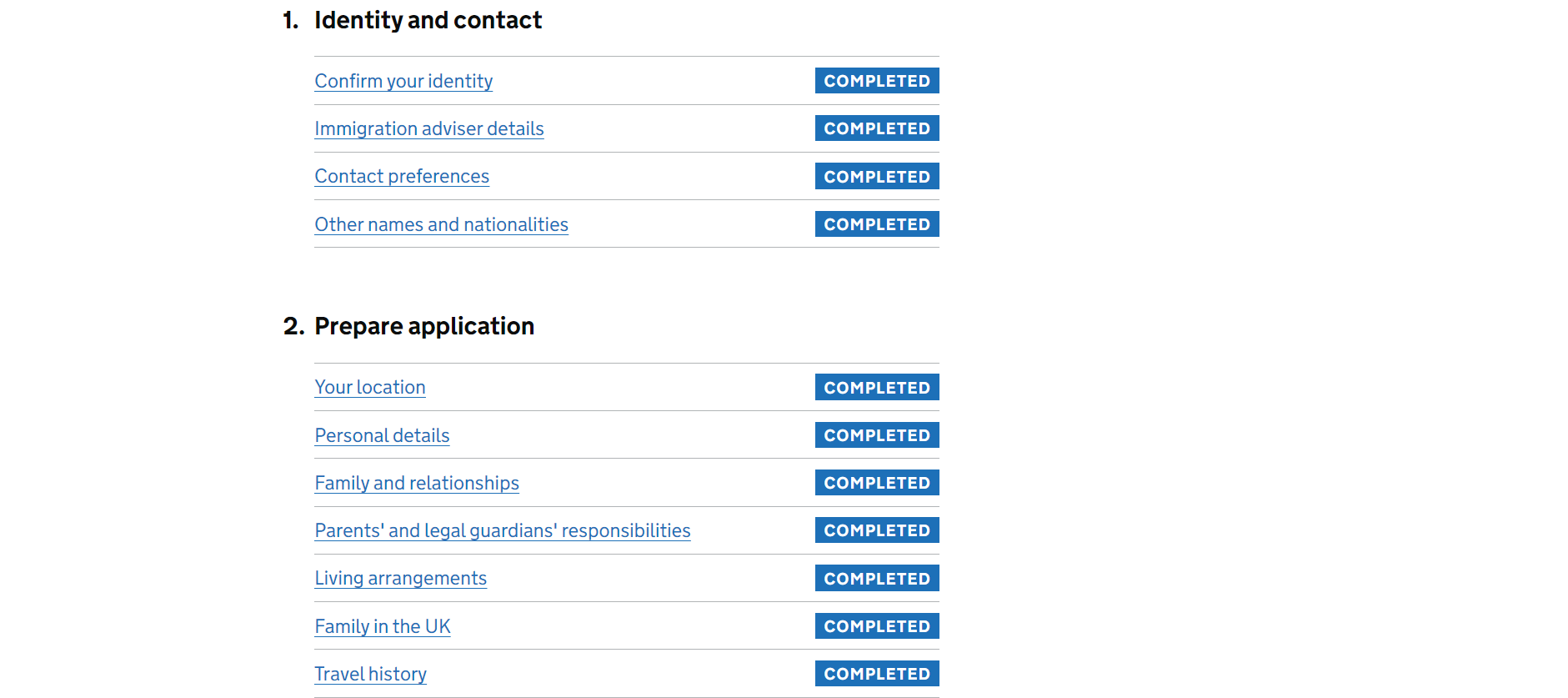 34
Guardianship & Travel details
If you do not have a guardian in place, you can select ‘no’ and 
move the application on

Travel:
Provide the last 3 times travelled within the EU

Provide the last 5 times travelled to other countries outside 
of the EU
35
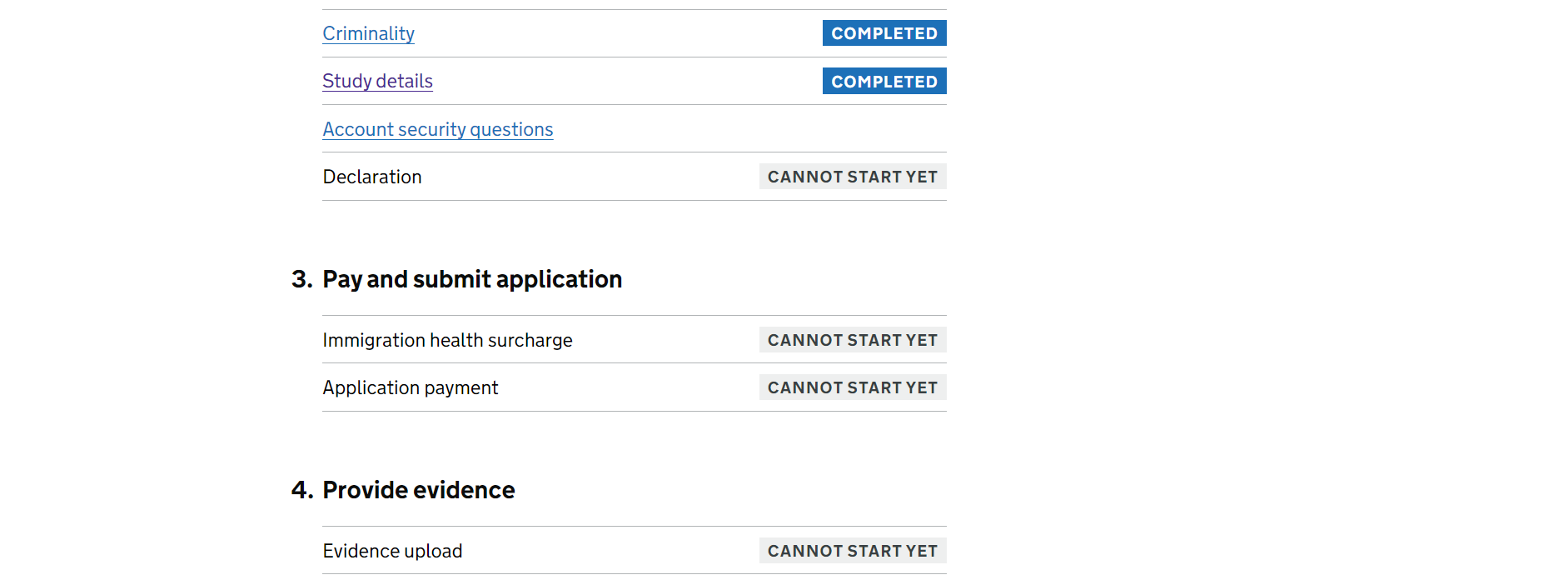 36
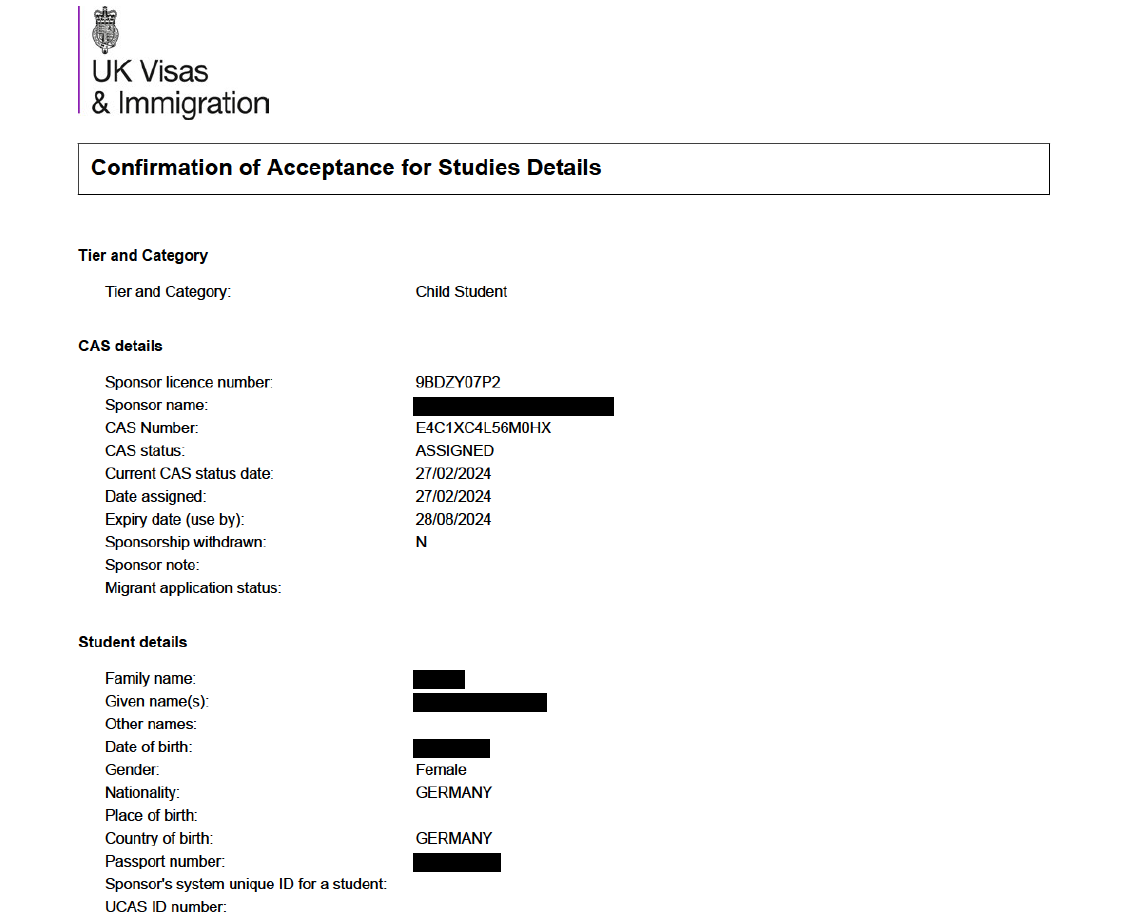 37
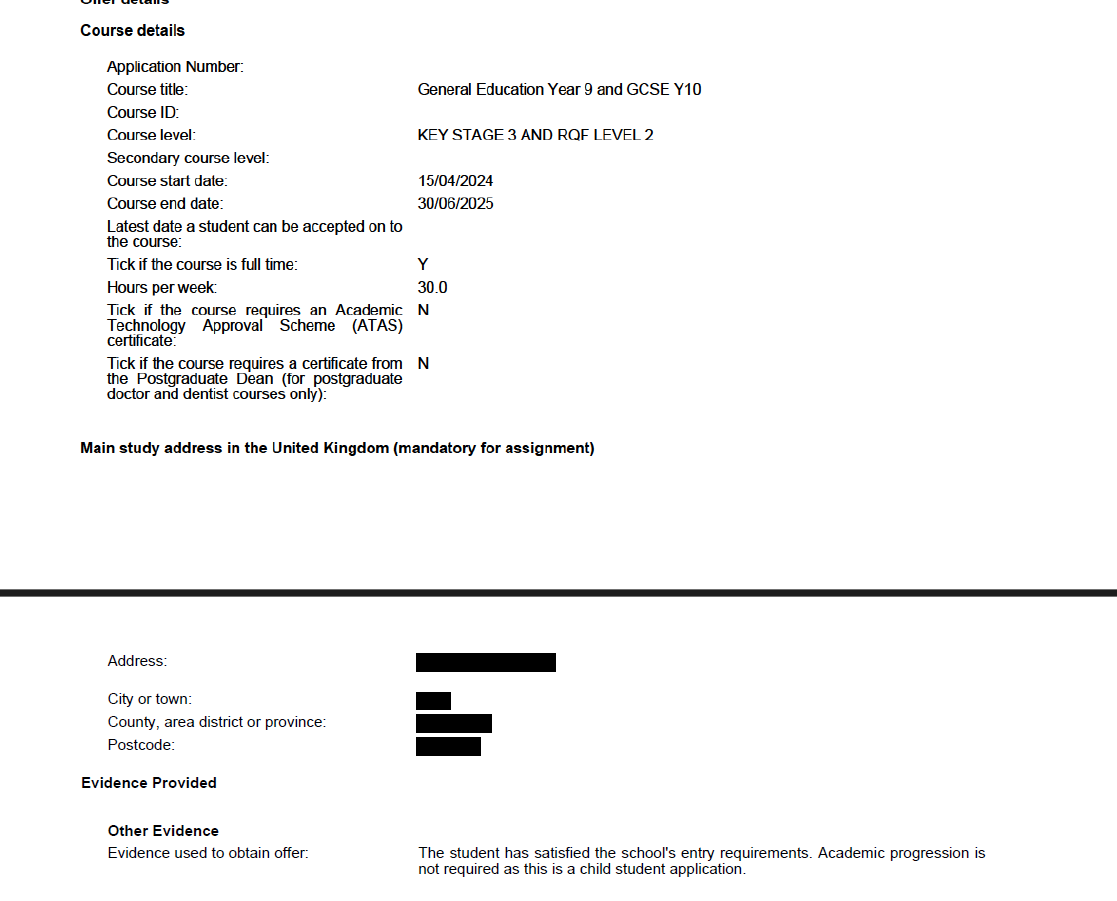 38
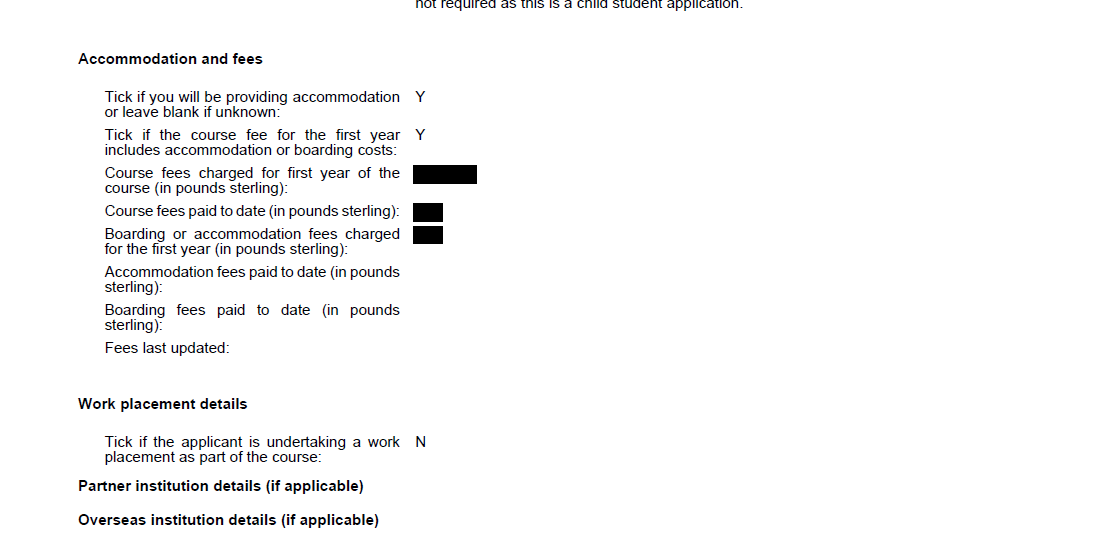 39
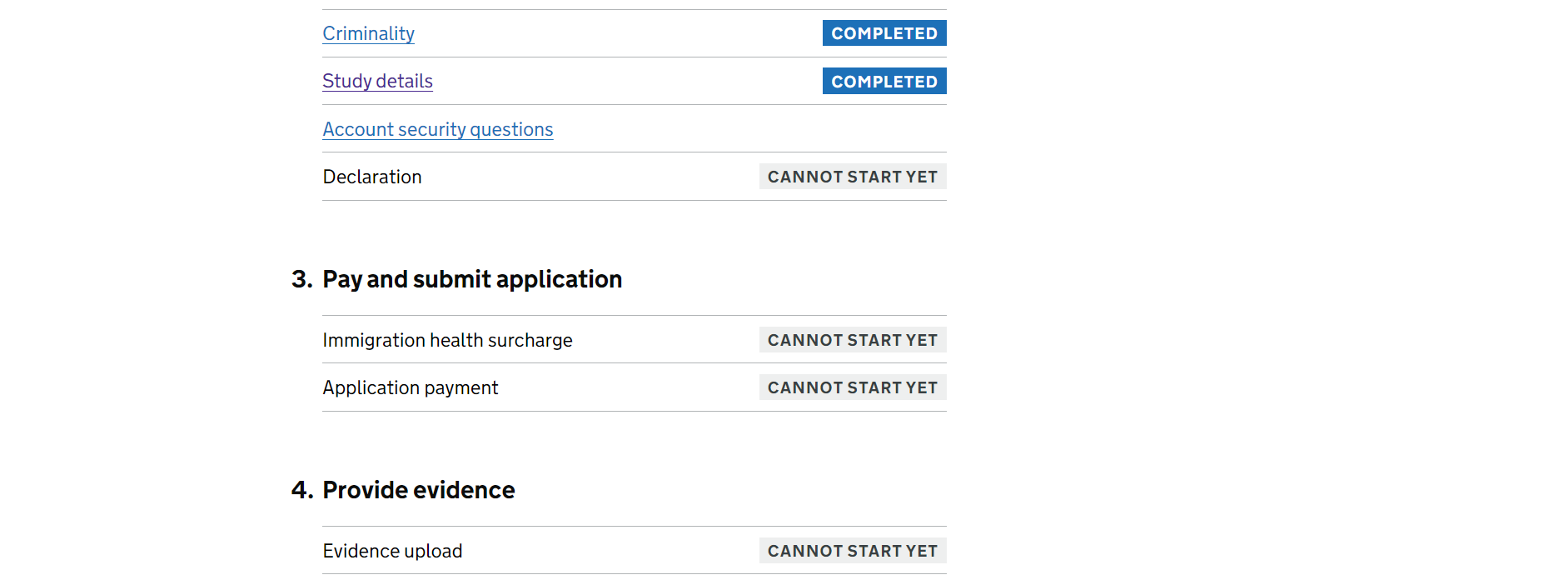 40
What is the costs?
41
Immigration Health Surcharge Fee


    Up to the first eight (8) months
                    £776.00 

 Over 8 months it is £1164.00 per year
1 year course = £1164.00
2 year course = £1,940.00
3 year course = £2,716.00
Visa fee


    
    £490.00
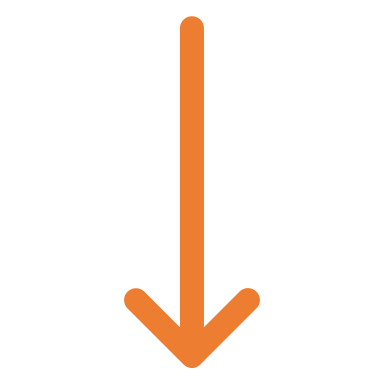 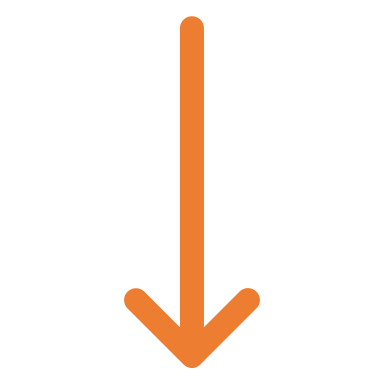 42
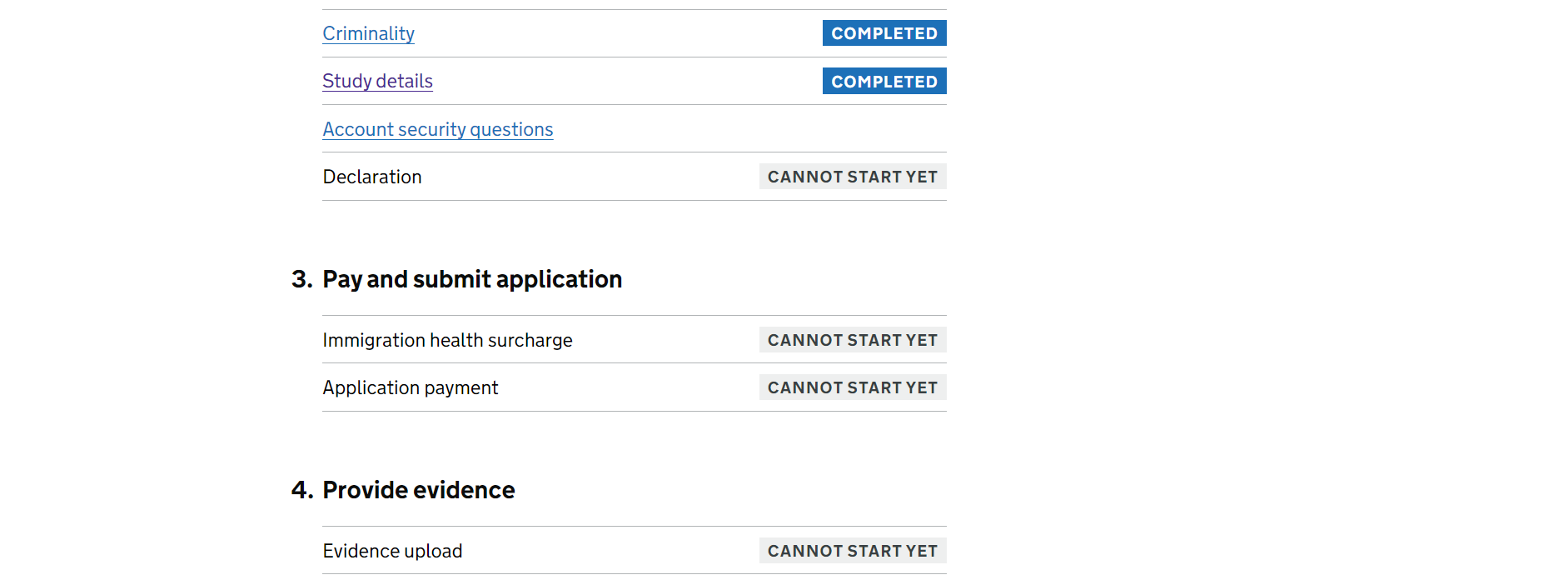 43
Evidence to upload
Birth certificate with a certified English translation

Signed parental consent letter – the school shall provide you 
with the letter
44
Possible issues you may come across
45
UK Immigration ID Check App
Multiple attempts to scan biometric chip
Logs out after a certain amount – wait 24 hours
Make sure the phone touch the cover of the passport
46
Payments – IHS
Do not accept all credit cards
After the 5th attempt – blocks application
Have to start again
47
What is next
48
Decision time can take up to 3 weeks or longer between June to September
Decision Email
49
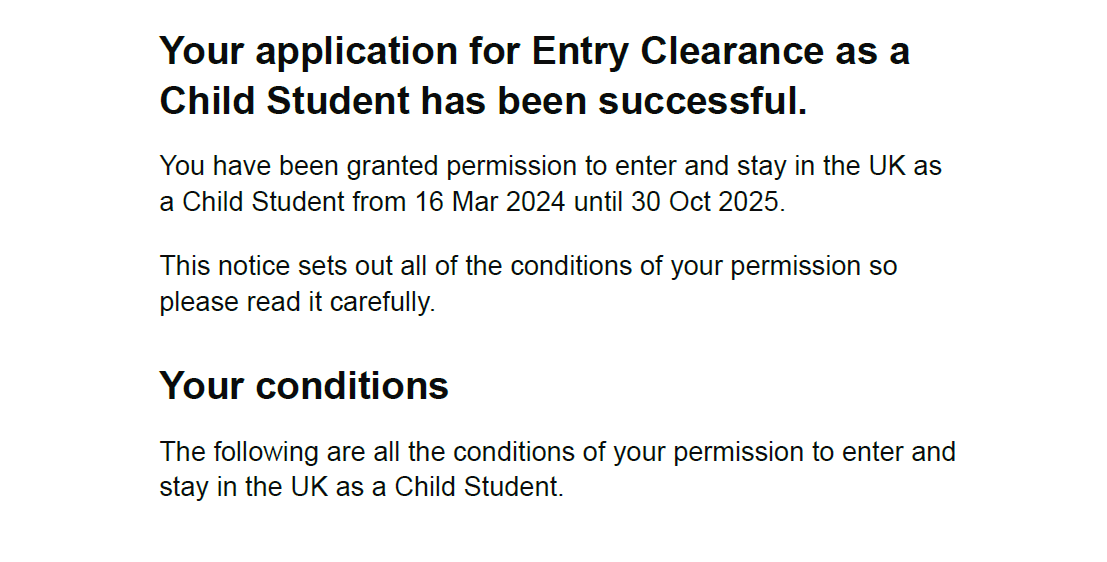 50
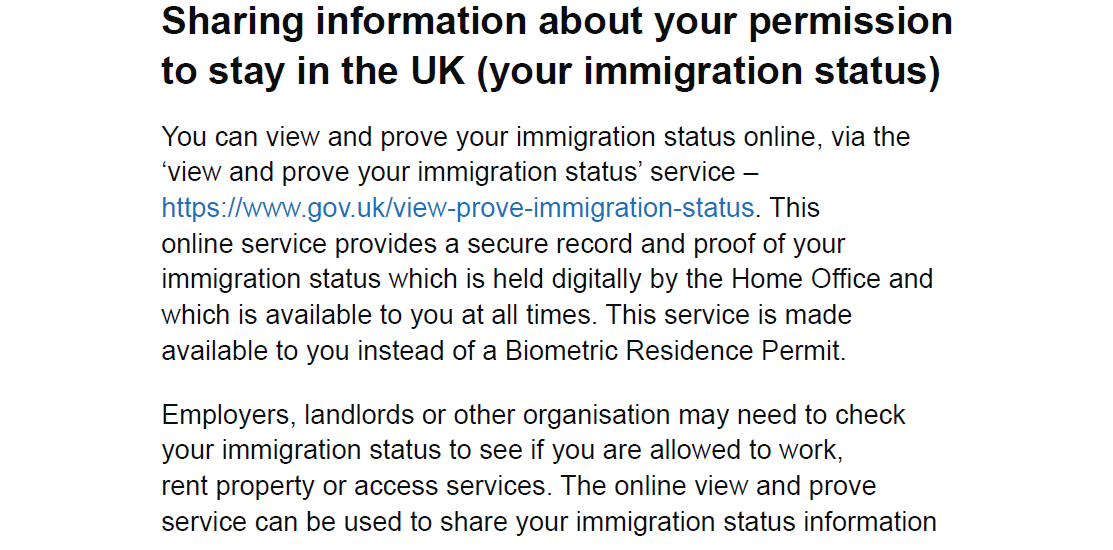 51
Not sending out decision email – another way to check is to try to log into:  https://www.gov.uk/view-prove-immigration-status 
You will need your child’s passport and/or date of birth
If you are able to log into the above link, it means the visa was approved and you will be able to generate a share code
52
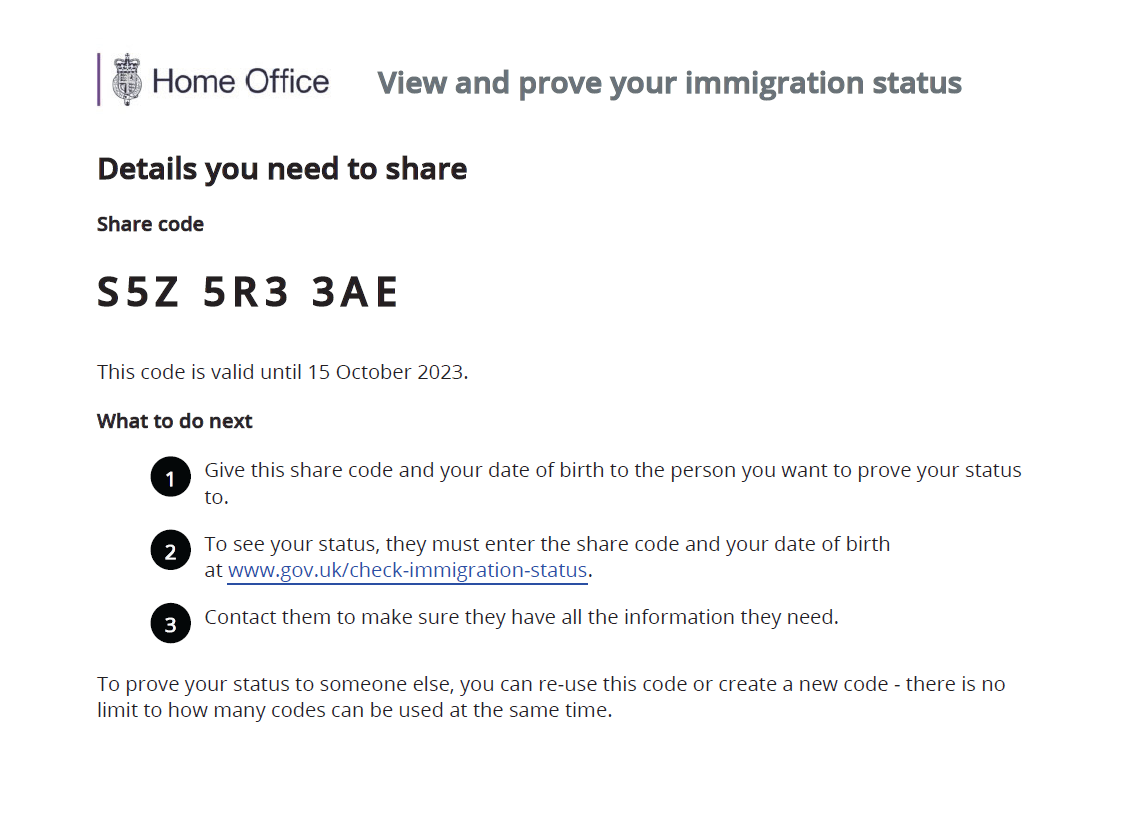 53
Do not book flights
Do not enter as a visitor if you intend to study
Plenty of time to apply for a visa
Duration of stay - extend
54
How we can help
We provide a full end-to-end visa application service. We shall send you a step-by-step guide on how to complete the ID verification step and guide you through the process, if need be. 
We shall complete the rest of the form and advise on the payment section and upload the necessary evidence.
We will answer all your questions throughout the process – there is no limit
As the named immigration advisers on file, we can communicate with the UKVI on your behalf
We have a direct email to assist with Immigration Health Surcharge refunds

Our fee is £400
55
Contact Details
Email:  michelle@holmespartners.co.uk
Telephone: +44113 524 6995
Mobile: +447726671774
Website: www.holmes-partners.co.uk
https://www.linkedin.com/in/michelle-holmes-22969053/
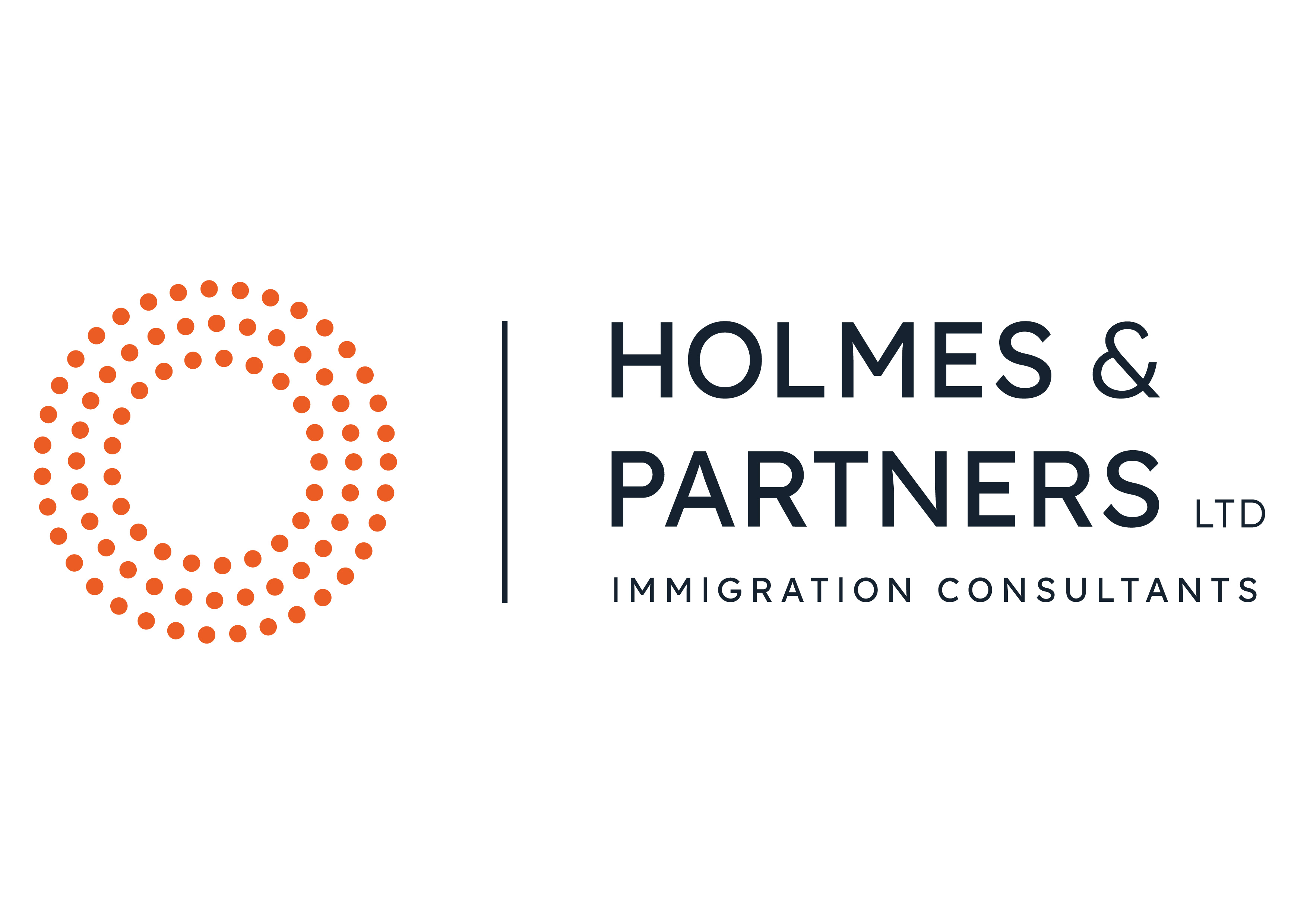 57
Other points to consider
Financial evidence
New passport 
ID checks can be completed in the UK for renewal/Extension visas
Always check the spam folder
58